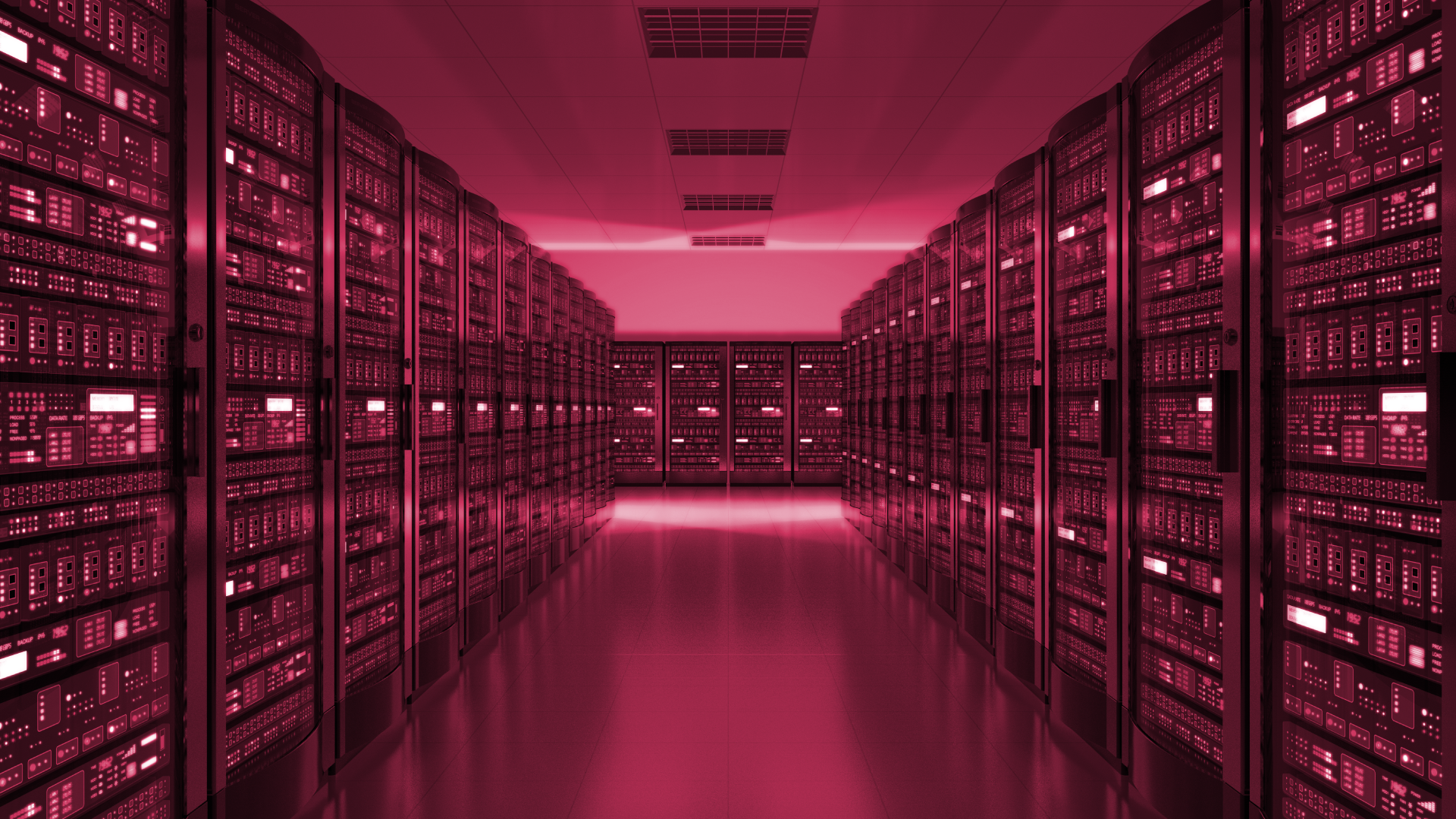 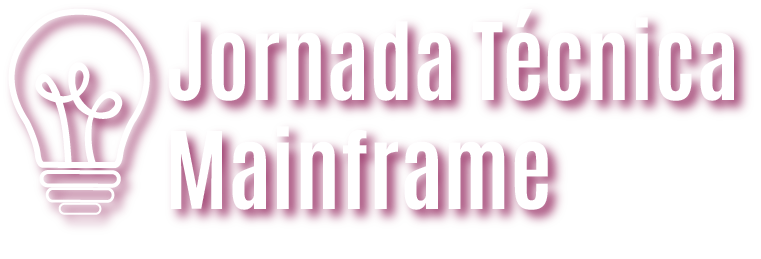 LEMBRE-SE:

Mantenha seu microfone no mudo
Use fones de ouvidos para evitar microfonia
Utilize o chat para fazer perguntas

IMPORTANTE: Participando deste evento, seus dados (nome, área, imagem e endereço de e-mail) poderão ser utilizados para:

Emissão do certificado, quando houver
Disponibilização do conteúdo no Ambiente Virtual de Aprendizado
Divulgação posterior do evento, em diversos meios
Material publicitário ou didático
Identificação de participação no evento
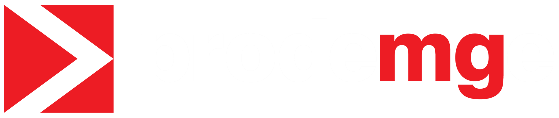 [Speaker Notes: PARA USO NA VIDEOCONFERÊNCIA, APRESENTAÇÕES E DOCUMENTOS]
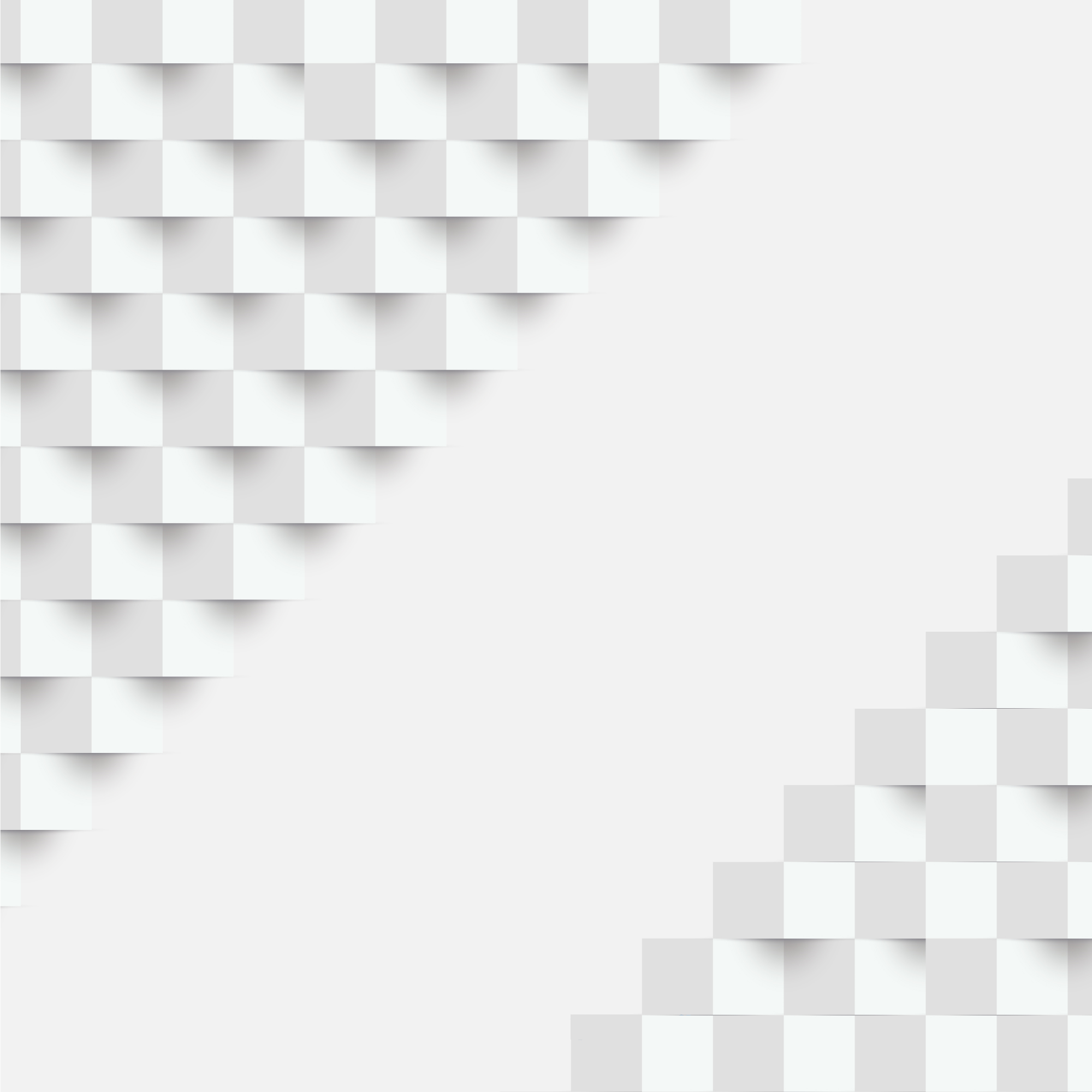 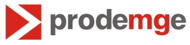 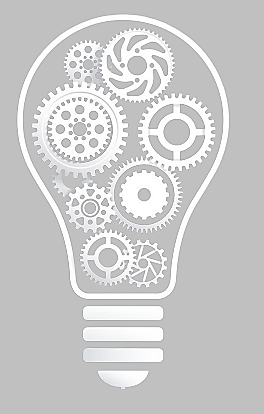 JORNADA TÉCNICA
Programação, Como Fazer a Diferença?
Tutor: Ricardo Luiz Ribeiro Maia - 055275
ricardo.maia@prodemge.gov.br
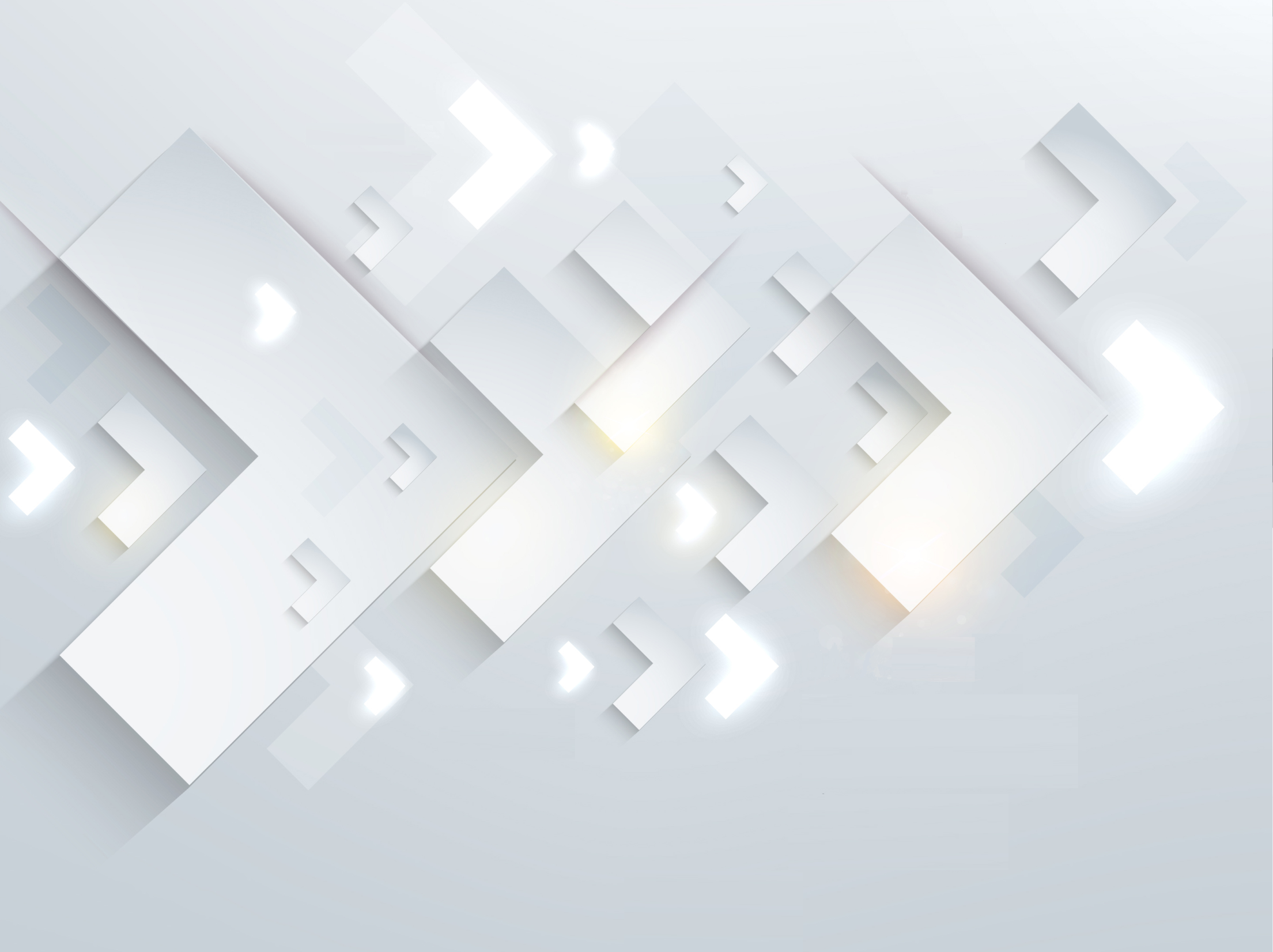 PROGRAMAÇÃO
Programação, Como Fazer a Diferença?
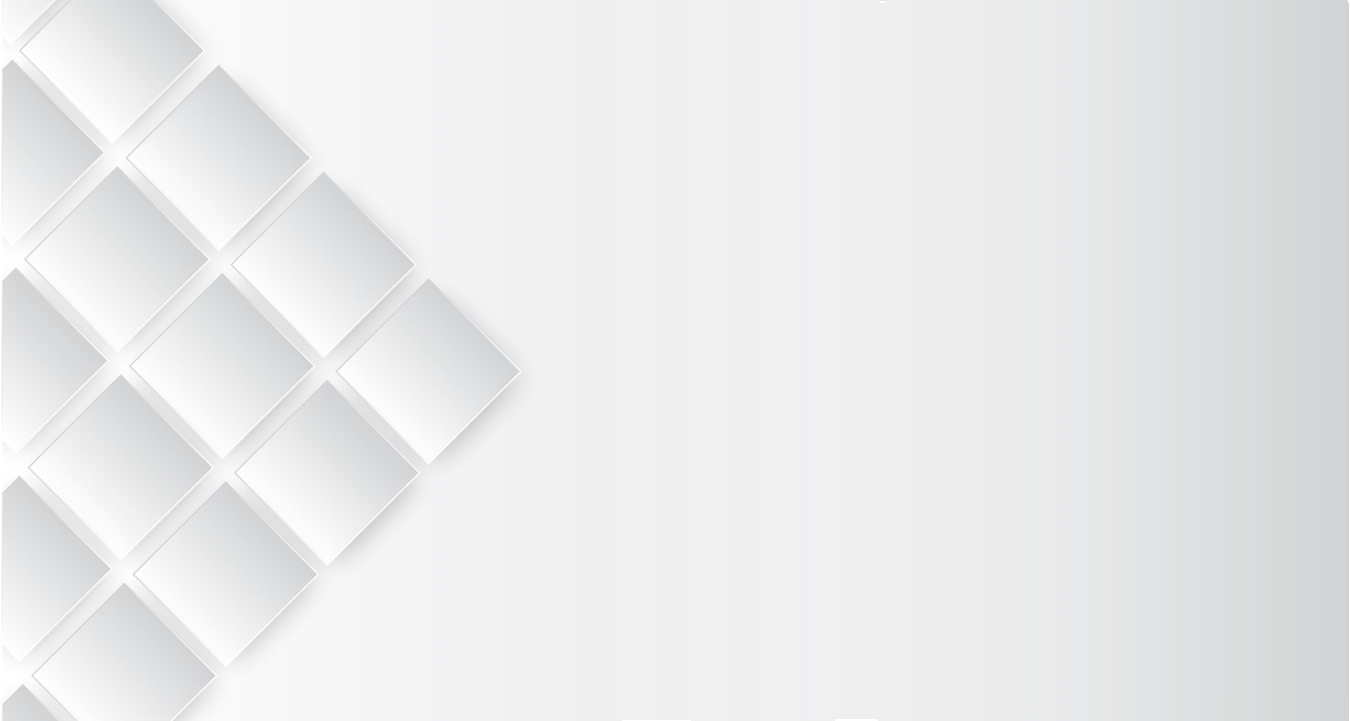 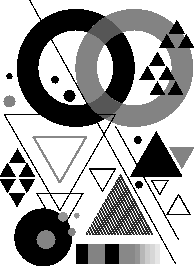 JORNADA TÉCNICA
Programação, Como Fazer a Diferença?
PROGRAMAÇÃO – NATURAL/COBOL
COMPLEXIDADE
ENGANO/ERRO
DEFEITO/FALHA
PARTES MÓVEIS
MANUTENÇÃO
LIMPEZA
CRUD
COESÃO
ACOPLAMENTO
VALIDAÇÃO
CODE SMELS
REFATORAÇÃO
DÍVIDA TÉCNICA
STRANGLER FIG
SOLID
CONTEÚDO
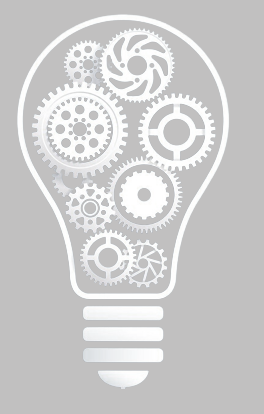 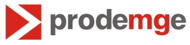 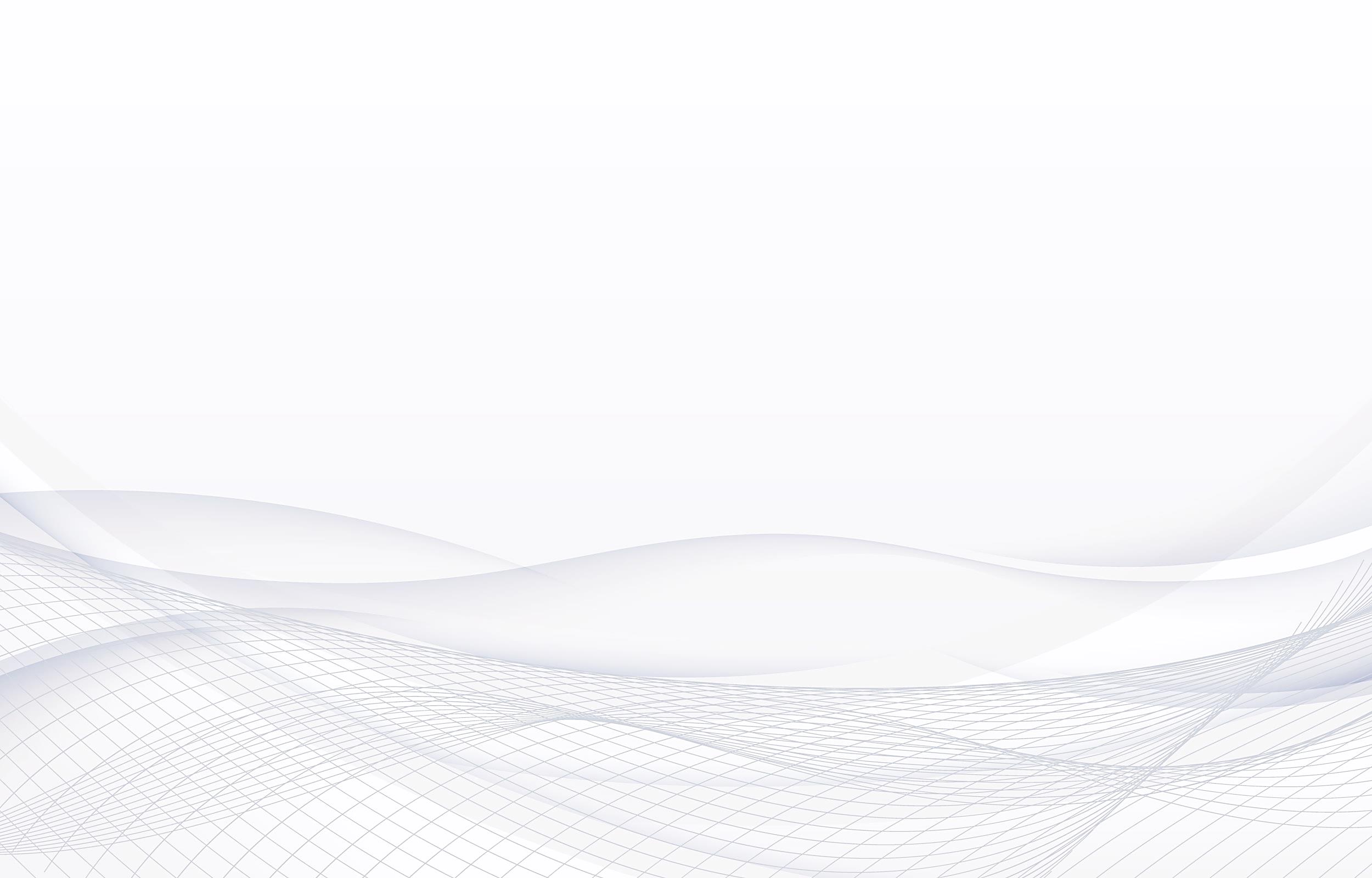 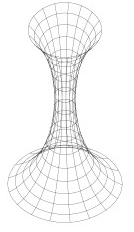 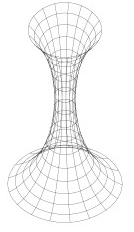 MUNDO IDEAL
BOM ANALISTA/PROGRAMADOR
ORIENTAÇÃO A OBJETO
Programação, Como Fazer a Diferença?
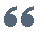 Princípio geral: As soluções (avaliando-se os prós e contras) precisam ser mais simples que os problemas. Nassim Taleb.
Os motivos para os computadores se comportarem mal na maioria das vezes são em função de Processos mal avaliados/entendidos  e a má programação e quando digo má programação é em função da complexidade do código e não a capacidade do programador.
ETAPAS
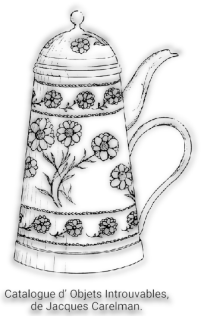 PROGRAMA
O termo programa se refere a algo que se PLANEJA com a intenção de executar mais tarde.
Todo programa deve ser planejado por uma pessoa ou equipe, ou seja, por alguém que tem a capacidade de organizar algo de forma eficaz.
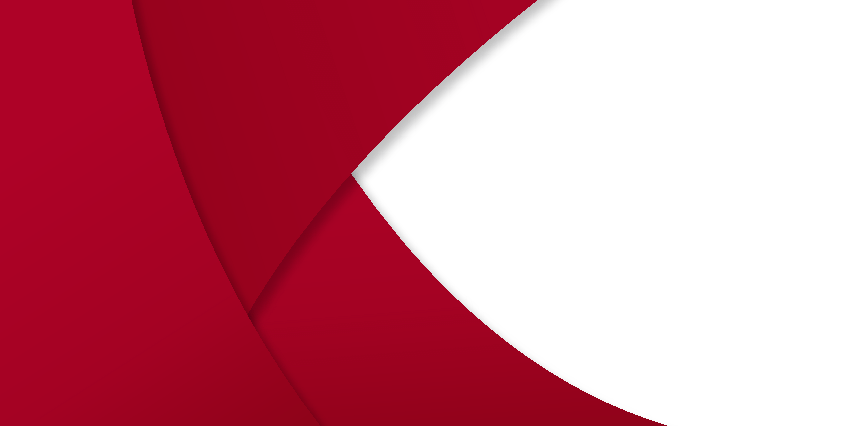 A chance de introduzir um erro em seu programa é proporcional a quantidade de alterações que você fez.
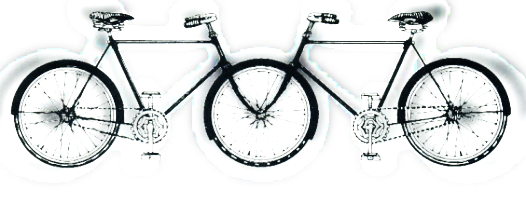 LEI DA ALTERAÇÃO
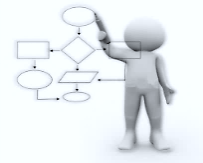 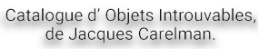 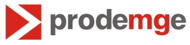 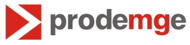 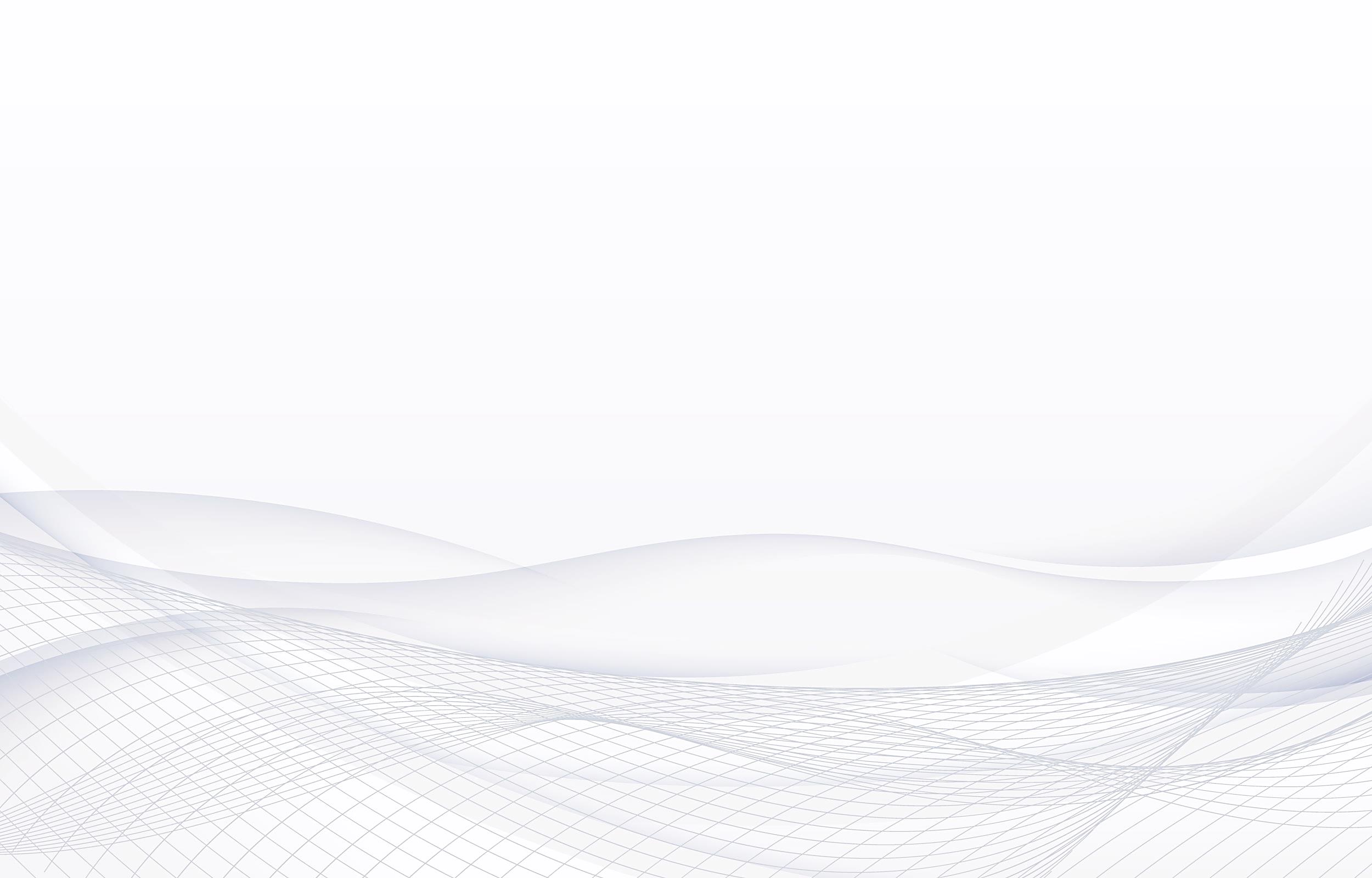 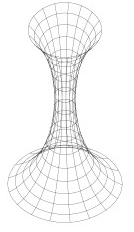 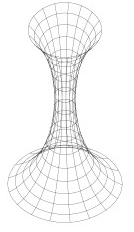 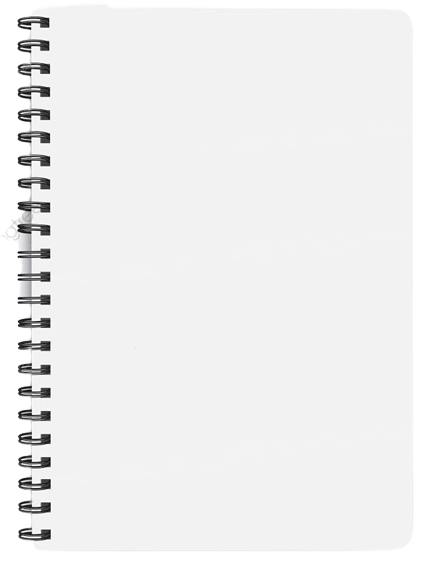 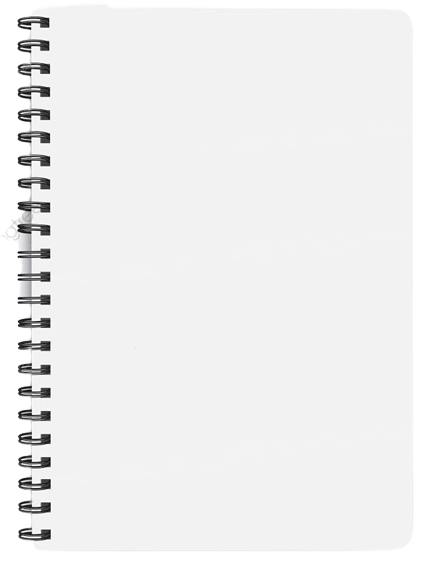 EXEMPLO – CÓDIGO: NSISTXYZ  - NÃO TESTADO
MUNDO IDEAL
BOM ANALISTA/PROGRAMADOR
0390 SELECT CURRENT TIMESTAMP                          
0400     INTO #TIMESTAMP                               
0410     FROM GP00-VWTIMESTAMP                         
0420 END-SELECT 
0430 IF +SITUACAO = 1 OR +SITUACAO = 2 OR +SITUACAO = 3            
0440     OR +SITUACAO = 4 OR +SITUACAO = 5 OR +SITUACAO = 6        
0450     OR +SITUACAO = 7 OR +SITUACAO = 9                         
0460   WRITE 'SITUACAO INVALIDA'                                   
0470 END-IF                                                        
0480 CALLNAT 'NSISTXYZ' #MATRICULA #NOME #ORGAO #COD-ERRO #MSG-ERRO
0490 IF #COD-ERRO = 001                                            
0500   WRITE 'OCORREU UM ERRO NA CHAMADA AO PROGRAMA'              
0510   ESCAPE ROUTINE                                              
0520 END-IF                                                        
0530 *  CONTAR REGISTRO                                            
0540 SELECT *                                                      
0550     INTO VIEW VWJORNADATECNICA                                
0560     FROM SIST.JORNADA_TECNICA                                 
0570     WHERE DDUSERID = #MATRICULA                               
0580   ADD 1 TO #COUNT                                             
0590 END-SELECT                                                    
0600 IF #COUNT > 0                                                 
0610   WRITE 'REGISTRO DUPLICADO.'                                 
0620 END-IF 
0630 IF #COUNT = 0                         
0640 * INSERIR REGISTRO                    
0650   INSERT INTO SIST.JORNADA_TECNIC     
0660     (DDUSERID , DDORGAO , DDTIMESTAMP)
0670     VALUES                            
0680     (+USUARIO , #ORGAO , #TIMESTAMP)  
0690 END-IF                                
0700 COMMIT                                
0710 FOR #I= 01 TO 11                      
0720   COMPUTE #SOMA = #SOMA + #VALOR(#I)  
0730 END-FOR                               
0740 WRITE 'SOMA TOTAL' #SOMA              
0750 END
ORIENTAÇÃO A OBJETO
0010 * PROGRAMA NSIST999
0020 * BUSCAR USÚARIO 
0030 DEFINE DATA               
0040 LOCAL                     
0050 1 SIST-HISTORICO(A128)    
0060 1 REDEFINE SIST-HISTORICO 
0070   2 #USUARIO(A8)          
0080   2 #QTD-VALORES(N2)      
0090   2 #TAB-VALORES(12)      
0100     3 #VALOR(N7,2)        
0110 LOCAL                     
0120 LOCAL USING AGP60ERR      
0130 LOCAL USING AGP60ERV      
0140 LOCAL USING LGP60ERR      
0150 LOCAL                     
0160 1 #NOME(A70)              
0160 1 #TIMESTAMP(A26)         
0180 1 #MATRICULA(A8)          
0190 1 #ORGAO(I04)             
0200 1 #COD-ERRO(N3)           
0210 1 #MSG-ERRO(A77)          
0220 1 #I(N2) 
0230 1 #SOMA(N9,2)                                     
0240 1 #EXISTE(I04)                                    
0250 1 #COUNT(I02)                                     
0260 01 VWJORNADATECNICA VIEW OF SIST.JORNADA_TECNICA  
0270   02 DDUSERID                                     
0280   02 ORGAO                                        
0290   02 DDTIMESTAMP                                  
0300 INDEPENDENT                                       
0310 01 +USUARIO(A8)                                   
0320 01 +PROGRAMA(A8)                                  
0330 01 +SITUACAO(N2)                                  
0340 END-DEFINE                                        
0350 ON ERROR                                          
0360   MOVE *PROGRAM TO #PARM-SQLERR.#PROG-CHAMADOR    
0370   CALLNAT 'NGP60ERR' #PARM-SQLERR                 
0380 END-ERROR
Programação, Como Fazer a Diferença?
ETAPAS
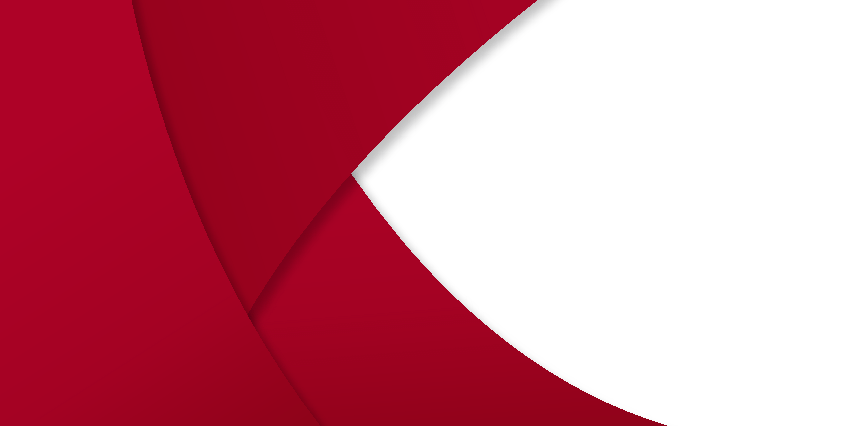 Projeto não é democracia, decisões são tomadas por indivíduos. Projeto é colaboração.
REGRA DE PROJETO
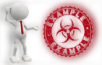 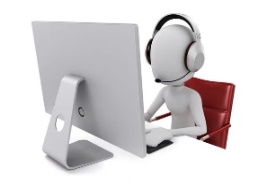 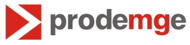 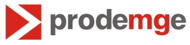 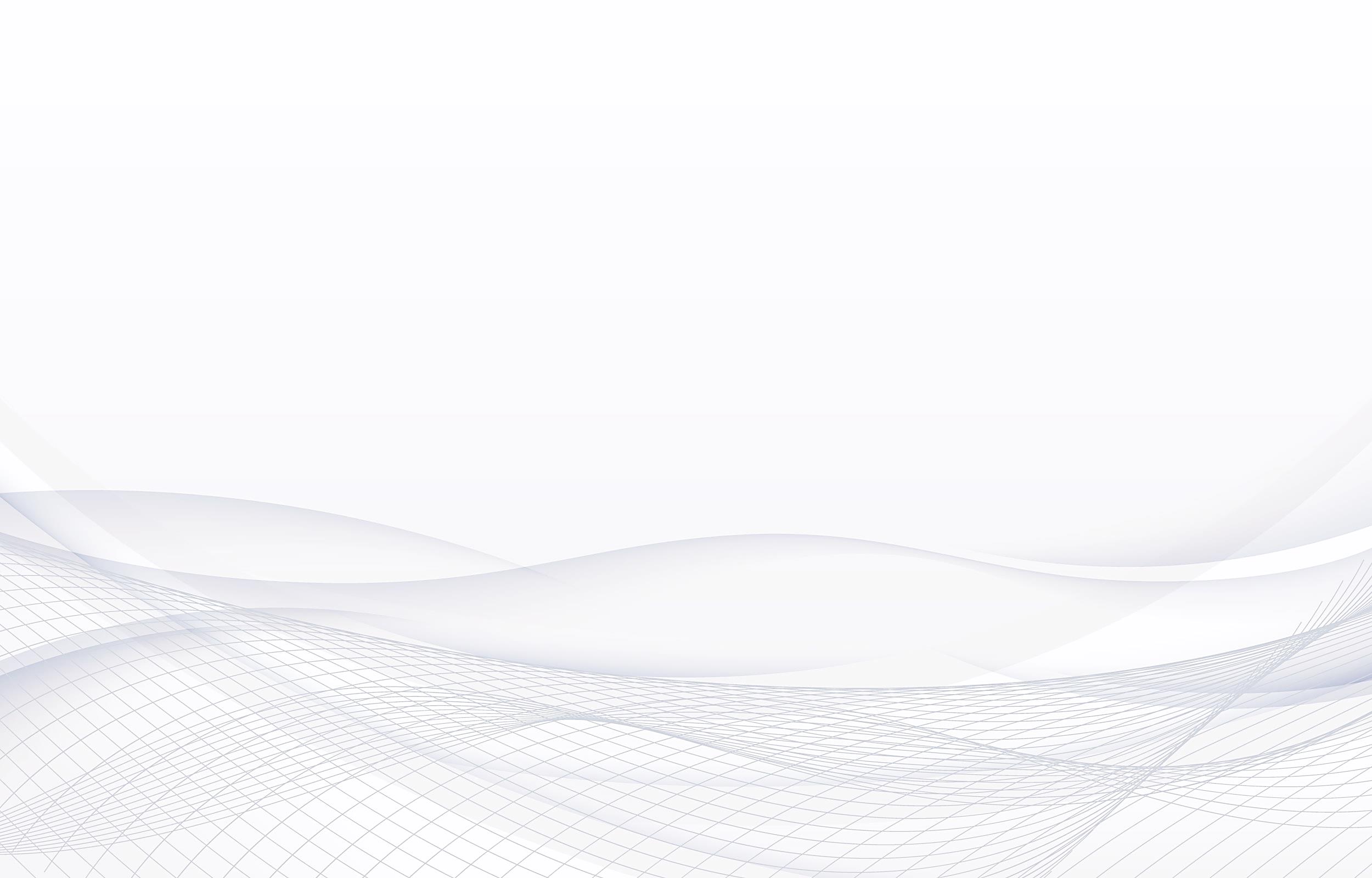 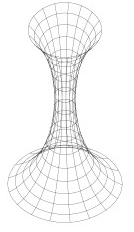 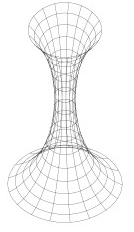 MUNDO IDEAL
ORIENTAÇÃO A OBJETO
Programação, Como Fazer a Diferença?
Qualidade do que é difícil, confuso, complicado. Qualidade daquilo que possui múltiplos aspectos ou elementos cujas relações de interdependência são incompreensíveis. Já a simplicidade é aquilo que não é complicado, que é SIMPLES e NATURAL.
PROGRAMAÇÃO
CONCEITOS
COMPLEXIDADE
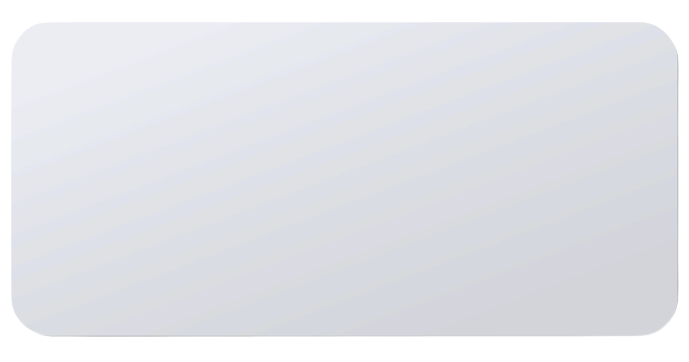 COMPLEXIDADE
❶ LEGIBILIDADE:      
❷ COMENTÁRIOS:
                  PROGRAMA: NSIST999
                OBJETIVO: BUSCAR USUARIO;
❸ NOME DAS VARIÁVEIS:
                  1 SIST-HISTORICO(A128)    
                  3 #VALOR(N7,2);

                1 #NOME(A70);                       
❹ BLOCO IF/ELSE e EXPRESSÃO CONDICIONAL:
                  IF +SITUACAO = 1 OR +SITUACAO = 2 OR +SITUACAO = 3  
                     OR +SITUACAO = 4 OR +SITUACAO = 5 OR +SITUACAO = 6  
                     OR +SITUACAO = 7 OR +SITUACAO = 9
                     WRITE 'SITUACAO INVALIDA'
                END-IF.
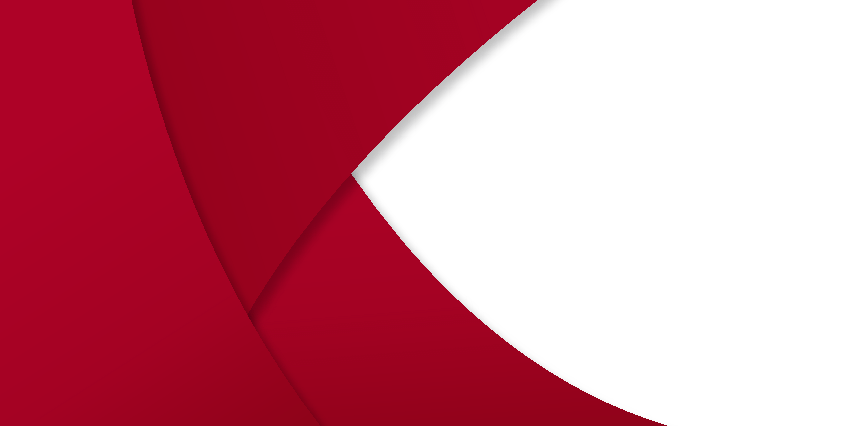 A facilidade de manutenção de qualquer software é proporcional a simplicidade de suas partes individuais. Simplicidade exige projeto.
IF (+SITUACAO >= 01 OR +SITUACAO <= 07) OR +SITUACAO = 09
  WRITE 'SITUACAO INVALIDA'
END-IF

OU

IF +SITUAÇÃO EQ 01  THRU 09 BUT NOT 08
     WRITE ‘SITUAÇÃO INVALIDA’
END-IF
LEI DA SIMPLICIDADE
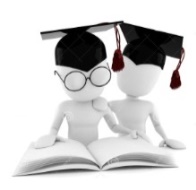 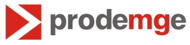 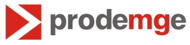 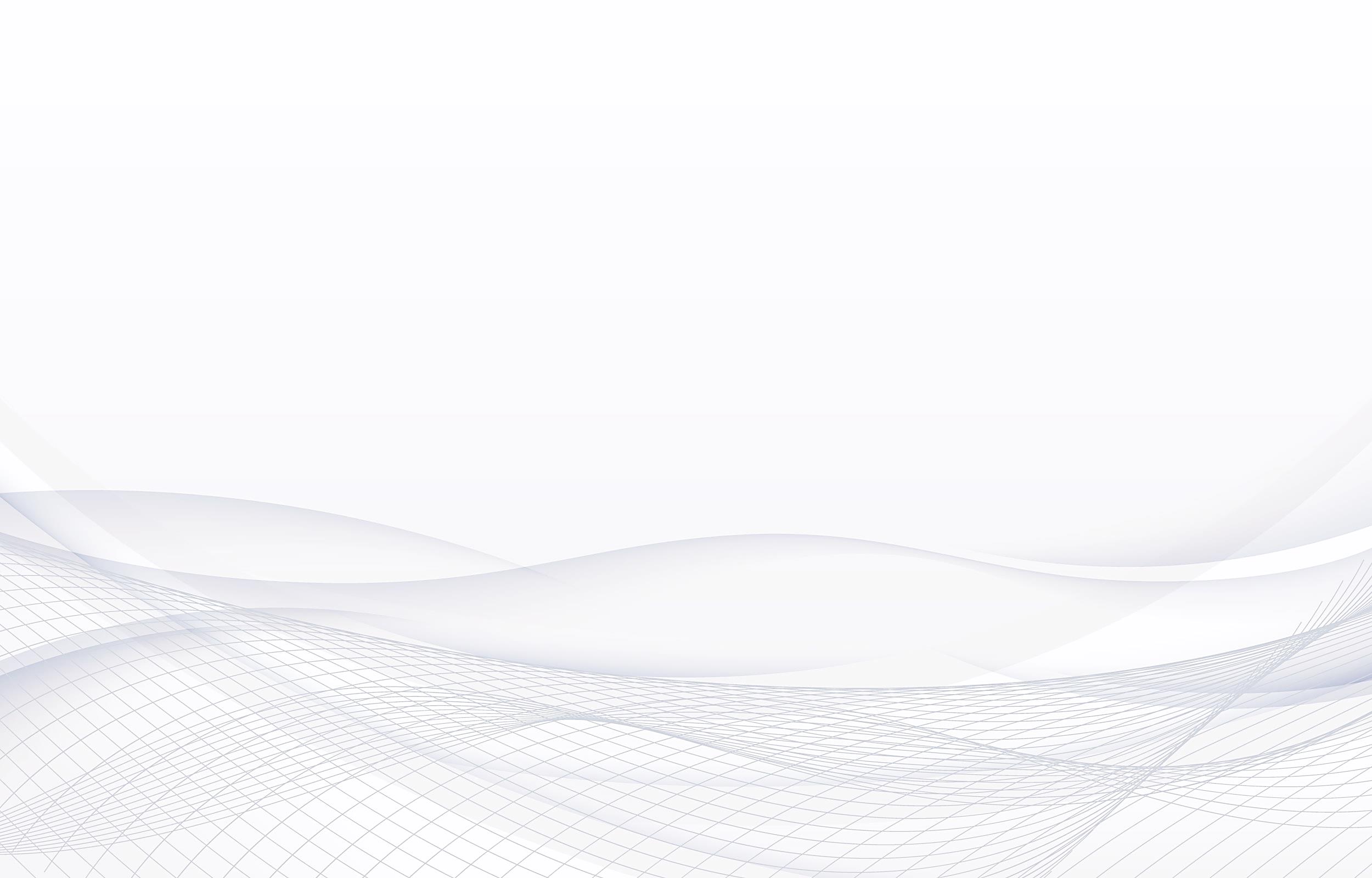 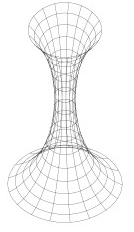 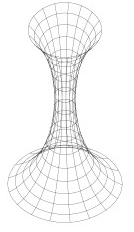 MUNDO IDEAL
ORIENTAÇÃO A OBJETO
Programação, Como Fazer a Diferença?
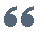 Resistente a falhas é algo factível; isento de falhas não. Nassim Taleb
PROGRAMAÇÃO
CONCEITOS
COMPLEXIDADE
ENGANO/ERRO
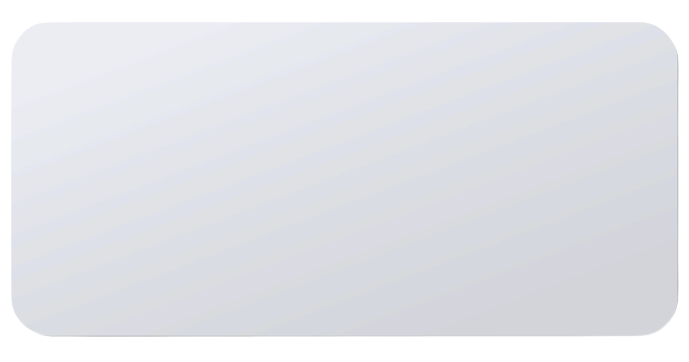 ENGANO
É uma ação humana que produz um resultado incorreto, introduzindo um erro. Por engano do ator.
ENGANO/ERRO
❶ ENGANO: 
            1 SIST-HISTORICO(A128)    
            1 REDEFINE SIST-HISTORICO                          
            2 #USUARIO(A8)         
            2 #QTD-VALORES(N2)    
            2 #TAB-VALORES(12)    
            3 #VALOR(N7,2)  

            FOR #I= 01 TO 11                    
              COMPUTE #SOMA = #SOMA #VALOR(#I)        
            END-FOR
ERRO
É a diferença entre um resultado obtido e um resultado esperado, podendo gerar um defeito.
FOR #I= 01 TO 12                    
  COMPUTE #SOMA = #SOMA #VALOR(#I)        
END-FOR
❷ ERRO:
        FOR #I= 01 TO 12                    
          COMPUTE #SOMA = #SOMA #VALOR(#I)        
       END-FOR
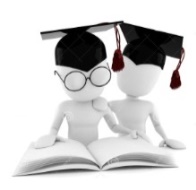 FOR #I= 01 TO #QTD-VALORES                    
  COMPUTE #SOMA = #SOMA #VALOR(#I)        
END-FOR
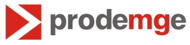 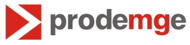 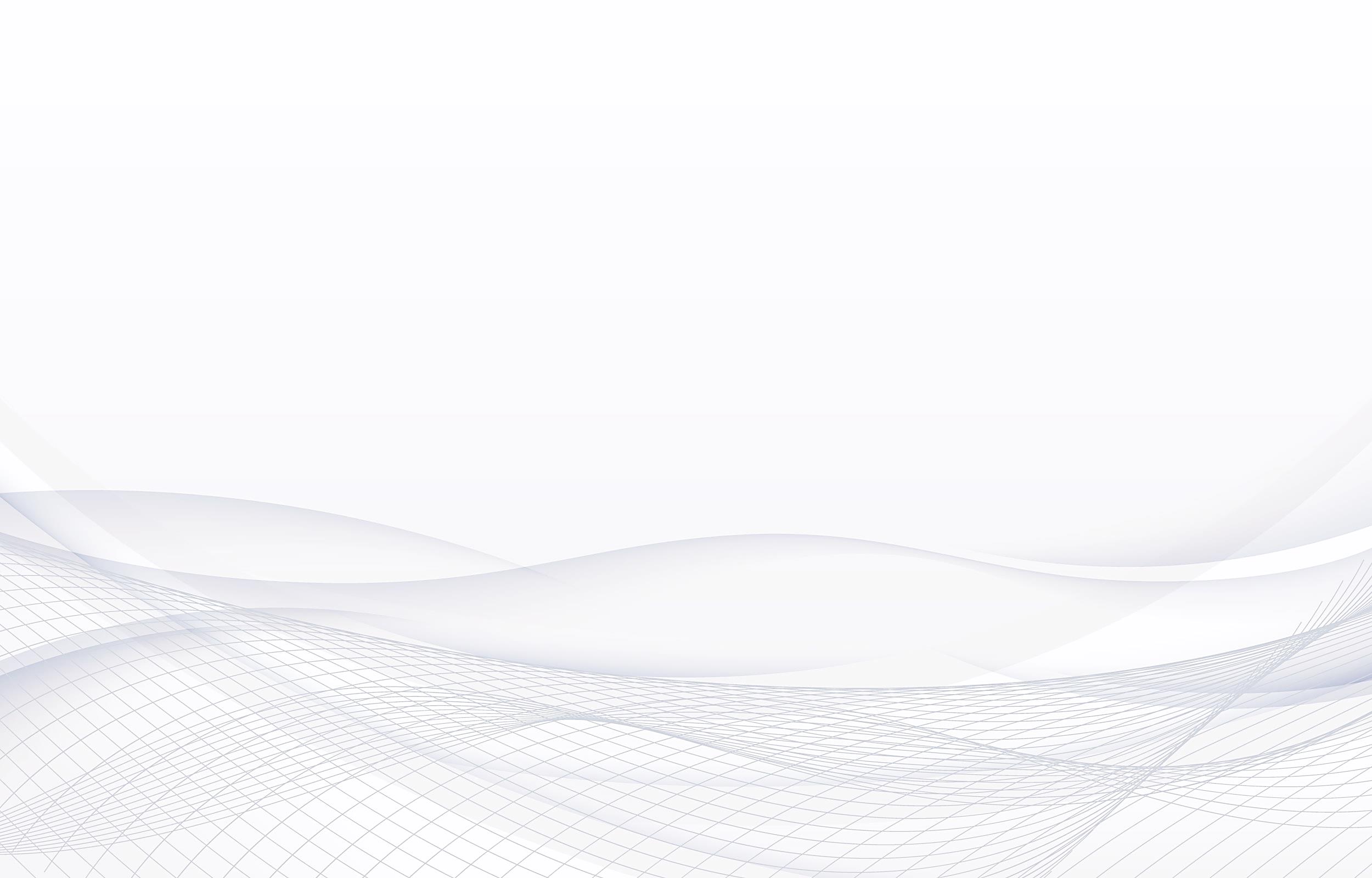 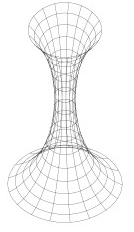 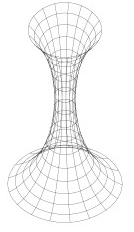 MUNDO IDEAL
ORIENTAÇÃO A OBJETO
Programação, Como Fazer a Diferença?
PROGRAMAÇÃO
CONCEITOS
COMPLEXIDADE
ENGANO/ERRO
DEFEITO/FALHA
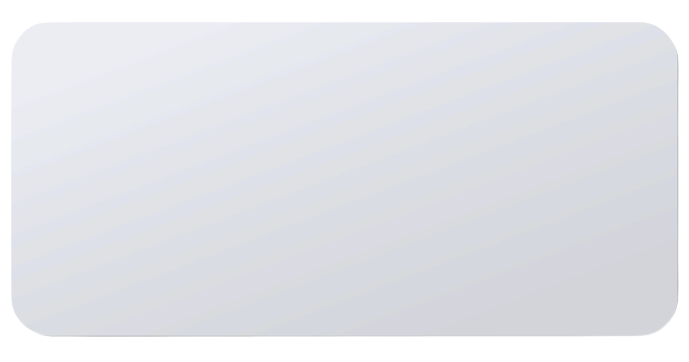 DEFEITO/FALHA
❶ DEFEITO: 
        Criado sem qualquer planejamento;     
       Não utiliza conceitos e metodologias de programação.
COMPLEXIDADE
DEFEITO
FALHA
❷ FALHA:
        FOR #I= 01 TO 12                    
          COMPUTE #SOMA = #SOMA #VALOR(#I)        
        END-FOR
É uma imperfeição ou deficiência em um produto de trabalho em que o produto de trabalho não atende a seus requisitos ou especificações e precisa ser consertado ou substituído.
É um resultado incorreto. É um evento que causa a suspensão da execução normal de um programa.
FOR #I= 01 TO #QTD-VALORES                    
  COMPUTE #SOMA = #SOMA #VALOR(#I)        
END-FOR
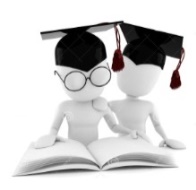 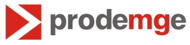 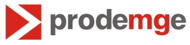 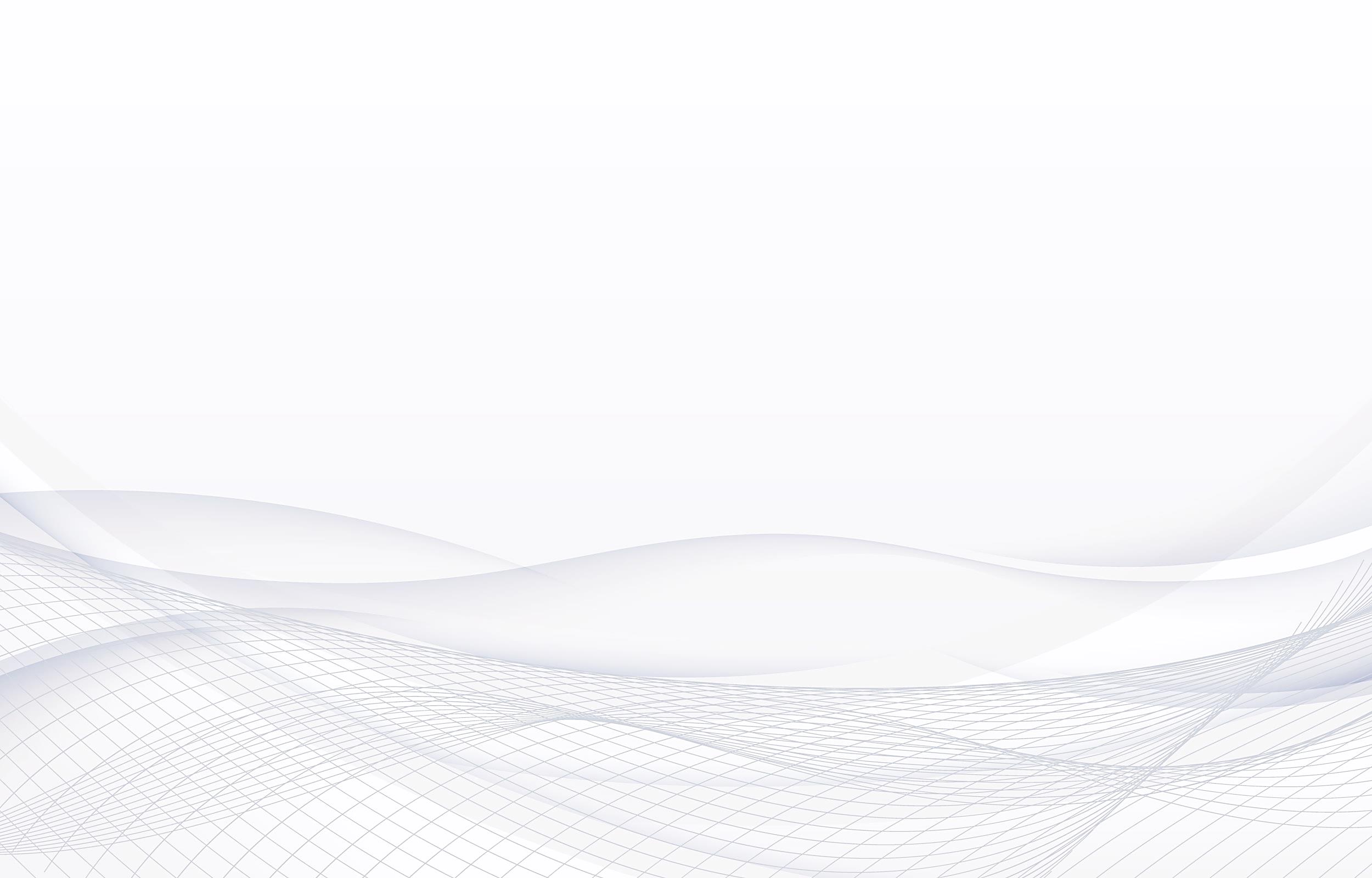 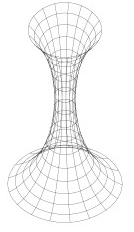 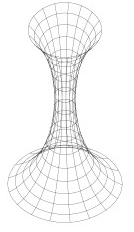 MUNDO IDEAL
ORIENTAÇÃO A OBJETO
Programação, Como Fazer a Diferença?
É no sentido de que um software ou sistema é composto por várias partes intercambiáveis e que muitas vezes não estão sobre o nosso controle, inclusive equipamentos e infraestrutura.
PROGRAMAÇÃO
CONCEITOS
COMPLEXIDADE
ENGANO/ERRO
DEFEITO/FALHA
PARTES MÓVEIS
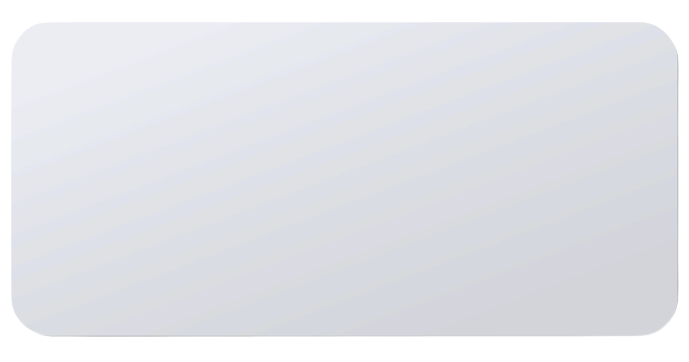 PARTES MÓVEIS
COMPLEXIDADE
❶ CHAMADAS CALL: 
            ON ERROR                                           
             MOVE *PROGRAM TO #PARM-SQLERR.#PROG-CHAMADOR     
             CALLNAT 'NGP60ERR' #PARM-SQLERR                  
            END-ERROR                                          
            CALLNAT 'NSISTXYZ' #MATRICULA #NOME #COD-ERRO #MSG-ERRO
            IF #COD-ERRO = 001
               WRITE 'OCORREU UM ERRO NA CHAMADA AO PROGRAMA'
               ESCAPE ROUTINE
            END-IF
❷  SQL:
           SELECT *                                       
          INSERT INTO SIST.JORNADA_TECNIC (DDUSERID , DDORGAO , DDTIMESTAMP)
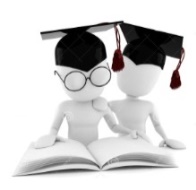 PARTES MÓVEIS NECESSITAM DE TRATAMENTO.

NUNCA ALTERE O CÓDIGO DE RETORNO E A DESCRIÇÃO

ISSO É UM PROBLEMA GRAVE!!!
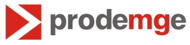 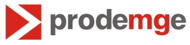 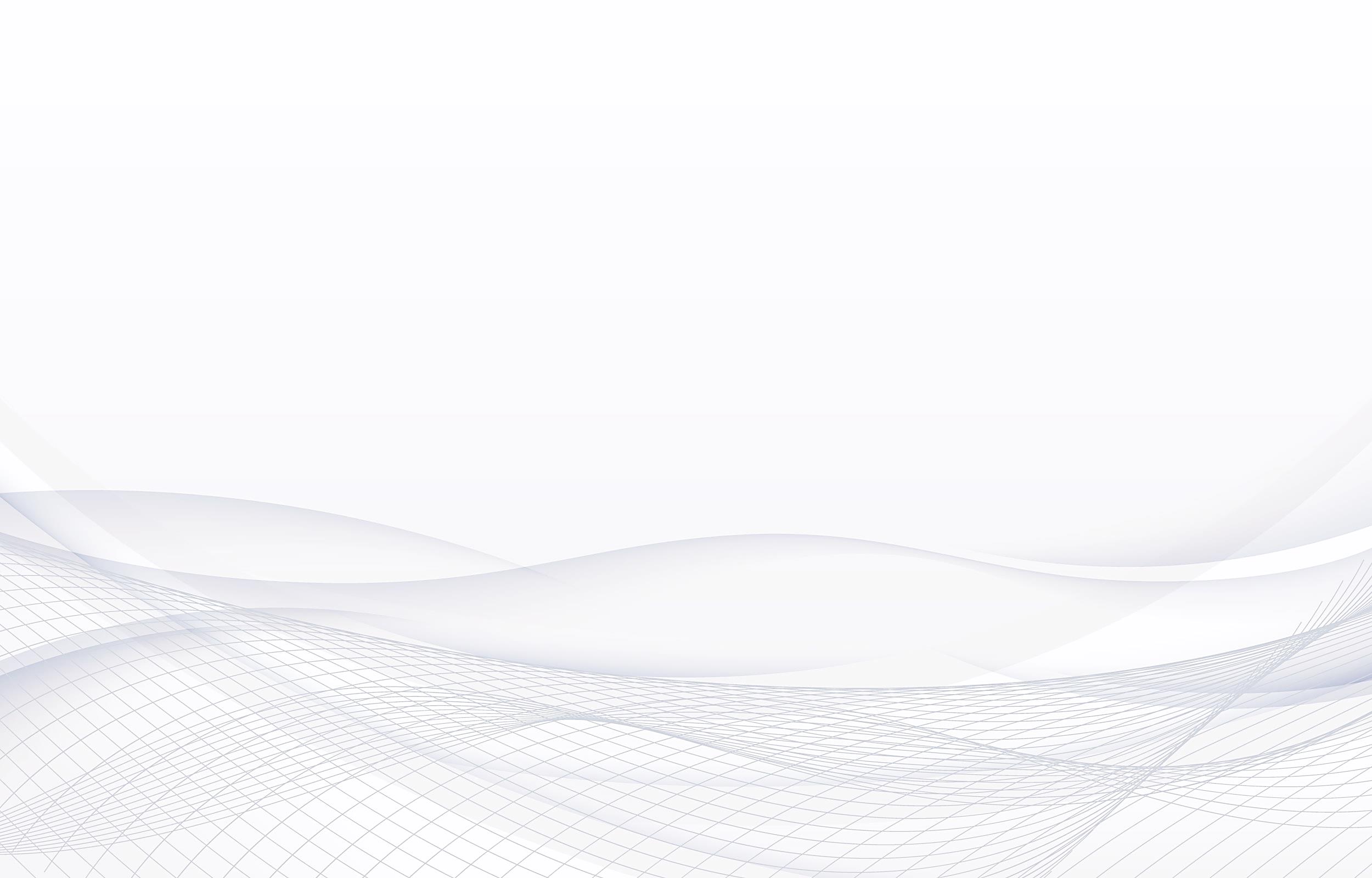 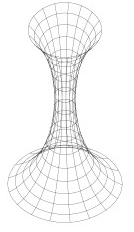 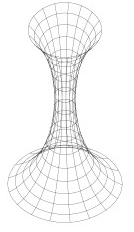 MUNDO IDEAL
ORIENTAÇÃO A OBJETO
Programação, Como Fazer a Diferença?
PROGRAMAÇÃO
CONCEITOS
COMPLEXIDADE
ENGANO/ERRO
DEFEITO/FALHA
PARTES MÓVEIS
MANUTENÇÃO
Manutenção, conforme Pressman, podem ser de quatro tipos:
CORRETIVA   -  Correção de erros no software que não foram identificados na fase teste, caso  exista uma fase teste no software . 
ADAPTATIVA -  Adaptação no software para acomodar as constantes mudanças ocorridas em seu ambiente externo.
COMPLEXIDADE
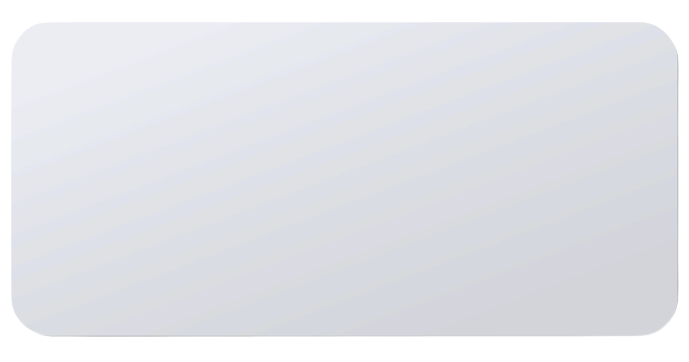 MANUTENÇÃO
EVOLUTIVA   - Modificações não previstas no documento de requisitos original do software. Tem por intuito melhorar a qualidade do software, acrescentando novas funcionalidades, melhorando seu desempenho.
PREVENTIVA - Alterações no software buscando melhorar a confiabilidade ou oferecer uma estrutura melhor para futuras manutenções.
NUNCA FAÇA MAIS DE UM TIPO DE MANUTENÇÃO AO MESMO TEMPO.

FAÇA A ALTERAÇÃO DE CADA UM DOS TIPOS POR VEZ!!
❶ CORRETIVA;
❷ PREVENTIVA; 
❸ EVOLUTIVA;
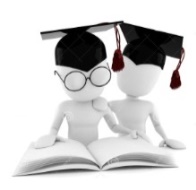 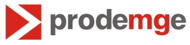 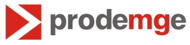 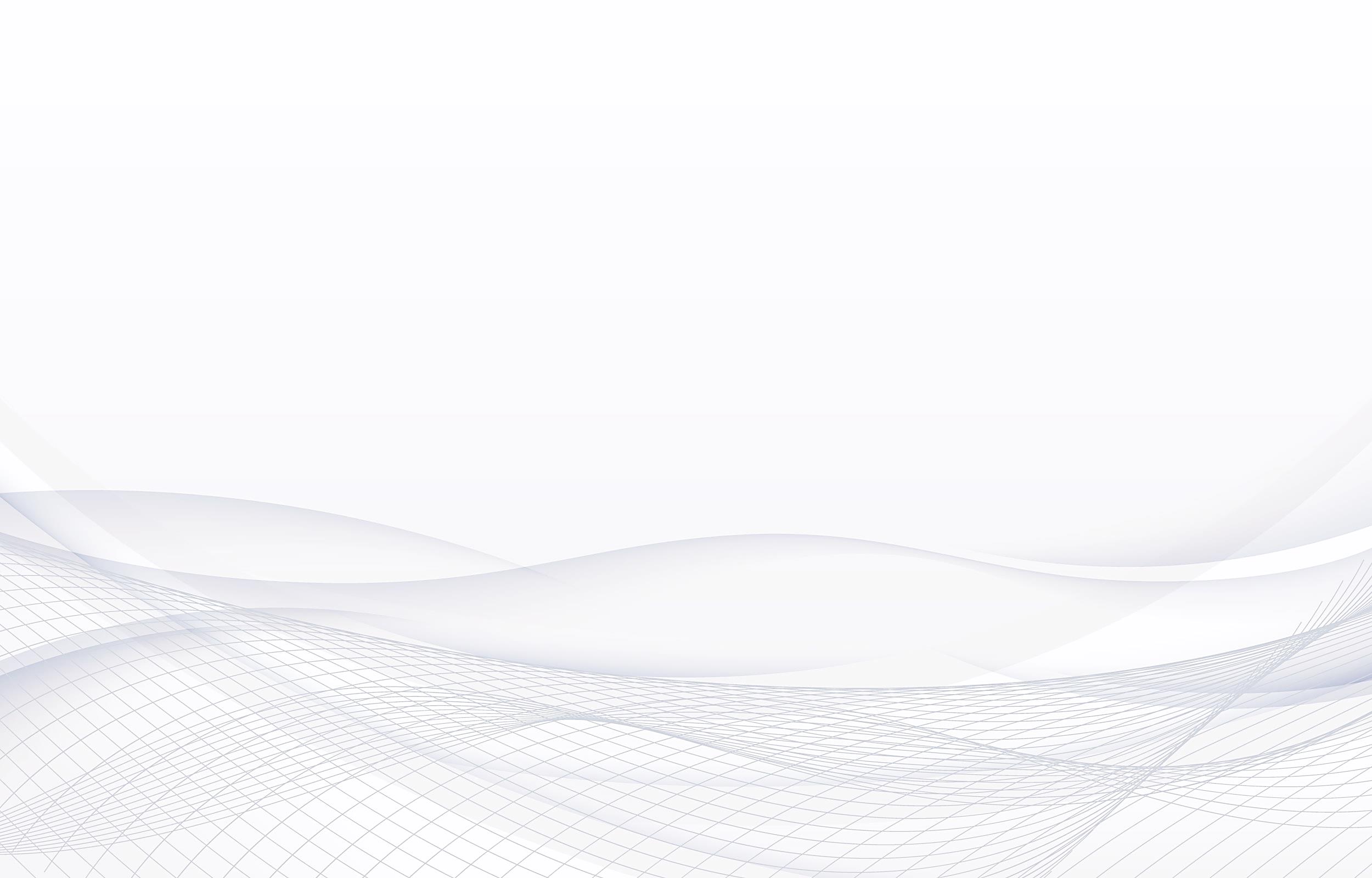 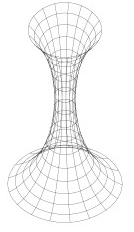 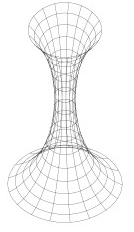 MUNDO IDEAL
ORIENTAÇÃO A OBJETO
Programação, Como Fazer a Diferença?
Ao se realizar uma limpeza no código fonte, podemos evitar uma série de inconvenientes e problemas:
PROGRAMAÇÃO
CONCEITOS
Melhora a legibilidade do código;
Diminui-se o risco de introduzir um novo erro;
Diminui o tamanho da aplicação;
Reduz o tempo de compilação.
COMPLEXIDADE
ENGANO/ERRO
DEFEITO/FALHA
PARTES MÓVEIS
MANUTENÇÃO
LIMPEZA
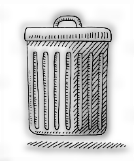 CURRENT TIME

OU

DEFINIR O CAMPO NA TABELA COMO NOT NULL WITH DEFAULT
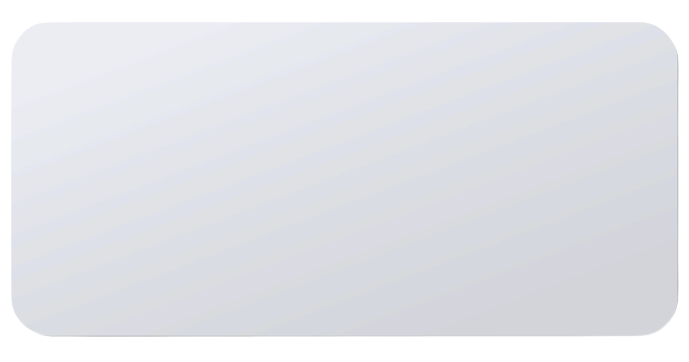 LIMPEZA DE CÓDIGO
❶ LIMPEZA: 
            SELECT CURRENT TIMESTAMP            
              INTO #TIMESTAMP         
              FROM GP00-VWTIMESTAMP           
           END-SELECT
COMPLEXIDADE
❷ ELIMINAÇÃO :
            Comentários desnecessários;
           Código comentado;
           Sub-rotinas que não serão executadas;
           Variáveis não utilizadas;    
           Fragmento de código não utilizado;
           Código desnecessário;
           Código repetido.
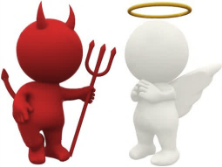 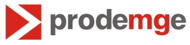 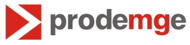 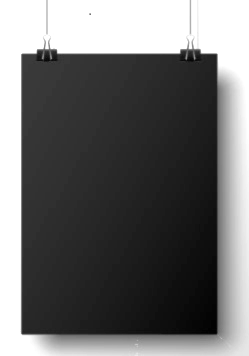 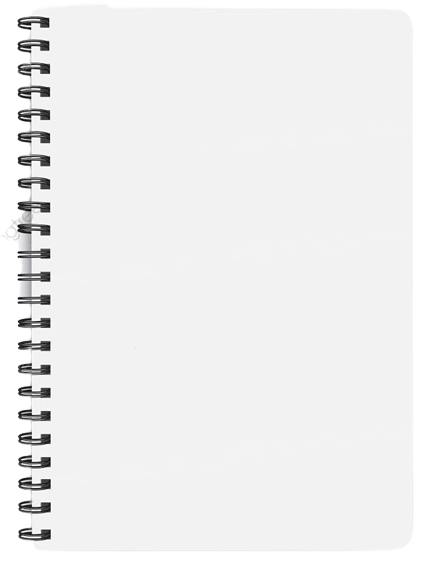 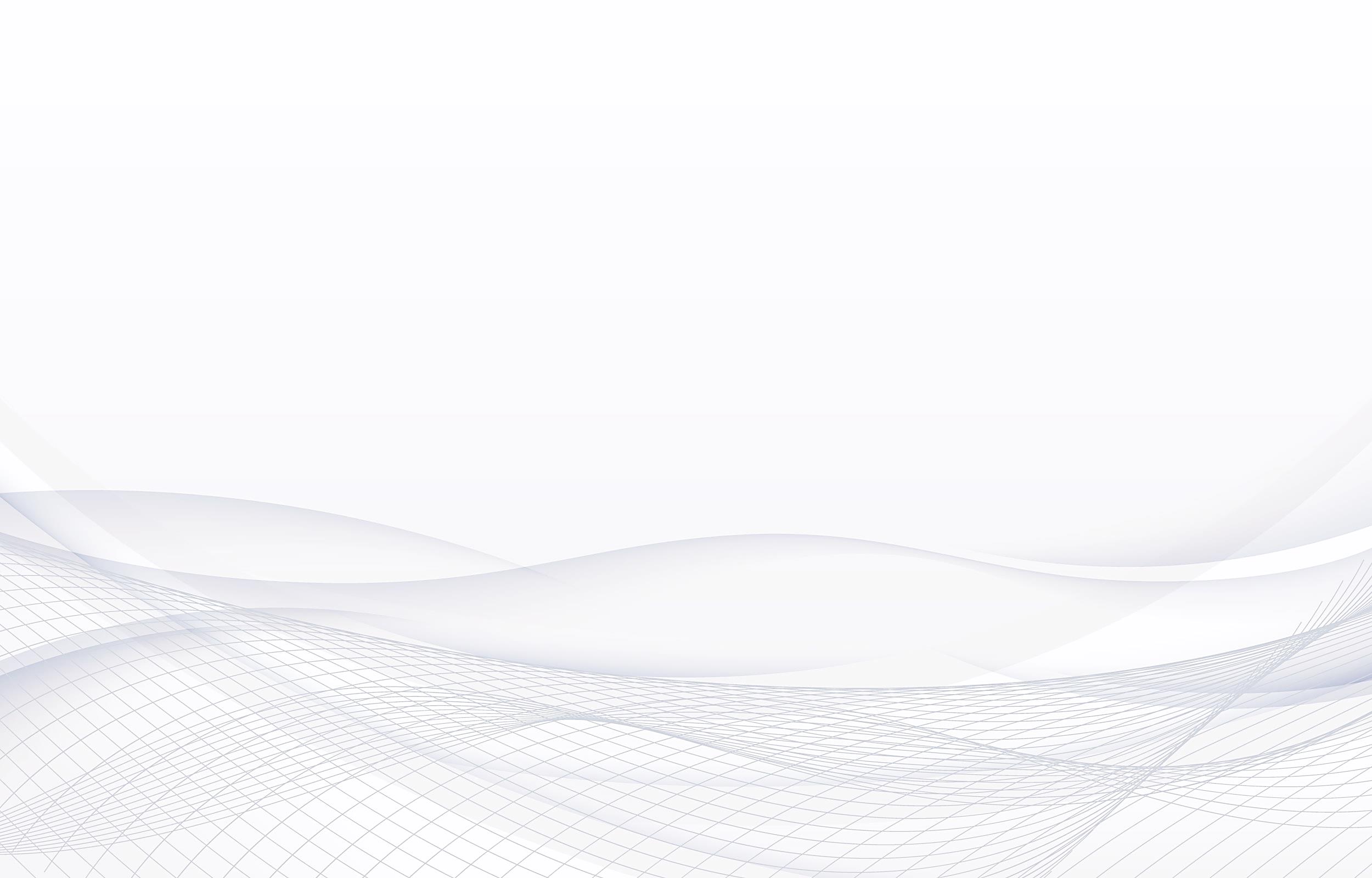 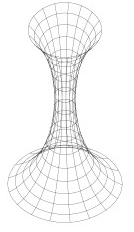 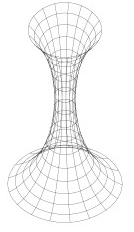 TRECHO EXEMPLO – SUBPROGRAMA
CRUD
MUNDO IDEAL
CREATE;
READ;
UPDATE;
DELETE..
CALLNAT 'NDBNOERR'                                             
*                                                              
  INSERT                                                       
  INTO   SIST.JORNADA_TECNICA                                  
( DDUSERID , DDORGAO , DDTIMESTAMP)                            
  VALUES                                                       
(#USUARIO , #ORGAO , CURRENT TIME)                              
*                                                              
CALLNAT 'NDBERR' NDBERR-SQLCODE NDBERR-SQLSTATE NDBERR-DBTYPE  
*                                                              
IF NDBERR-DBTYPE NE 2                                          
  MOVE 3700 TO *ERROR-NR                                       
END-IF                                                         
*                                                              
DECIDE FOR FIRST CONDITION                                     
  WHEN NDBERR-SQLCODE EQ 0                                     
    END TRANSACTION                                            
*                                                              
  WHEN NDBERR-SQLCODE =  -803                                  
    WRITE 'REGISTRO DUPLICADO'                                 
    ESCAPE MODULE                                              
*                                                              
  WHEN NONE                                                    
    MOVE 3700 TO *ERROR-NR                                     
END-DECIDE
ORIENTAÇÃO A OBJETO
Programação, Como Fazer a Diferença?
Tipicamente refere-se a operações performadas em um banco de dados ou base de dados, mas também pode aplicar-se para funções de alto nível de uma aplicação.
PROGRAMAÇÃO
CONCEITOS
COMPLEXIDADE
ENGANO/ERRO
DEFEITO/FALHA
PARTES MÓVEIS
MANUTENÇÃO
LIMPEZA
CRUD
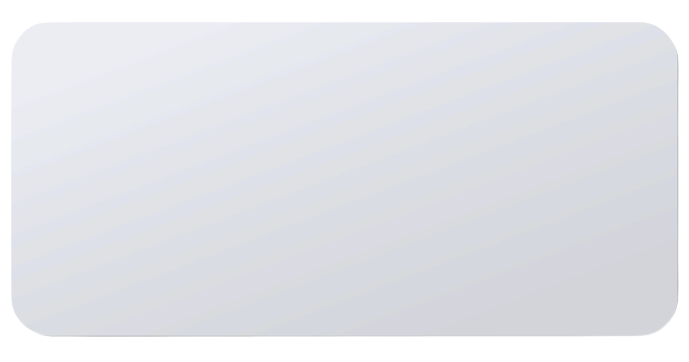 SELECT SINGLE  DDORGAO 
     INTO  #EXISTE              
     FFROM SIST.JORNADA_TECNICA            
     WHERE DDUSERID = #MATRICULA    
 END-SELECT
CRUD
❶  BOAS PRÁTICAS: 
            SELECT *                                       
              INTO VIEW VWJORNADATECNICA  
              FROM SIST.JORNADA_TECNICA                 
              WHERE DDUSERID = #MATRICULA     
              ADD 1 TO #COUNT                              
            END-SELECT
❷  SUBSTITUIÇÃO TRECHO CÓDIGO:
            SELECT *                                       
              INTO VIEW VWJORNADATECNICA  
              FROM SIST.JORNADA_TECNICA                 
              WHERE DDUSERID = #MATRICULA     
              ADD 1 TO #COUNT                              
            END-SELECT    
            IF #COUNT = 0                                 
              INSERT INTO SIST.JORNADA_TECNIC (DDUSERID , DDORGAO , DDTIMESTAMP)        
              VALUES (+USUARIO , #ORGAO , #TIMESTAMP) 
            END-IF
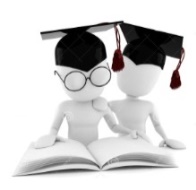 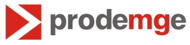 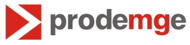 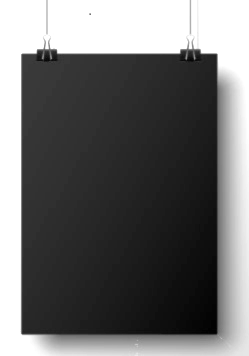 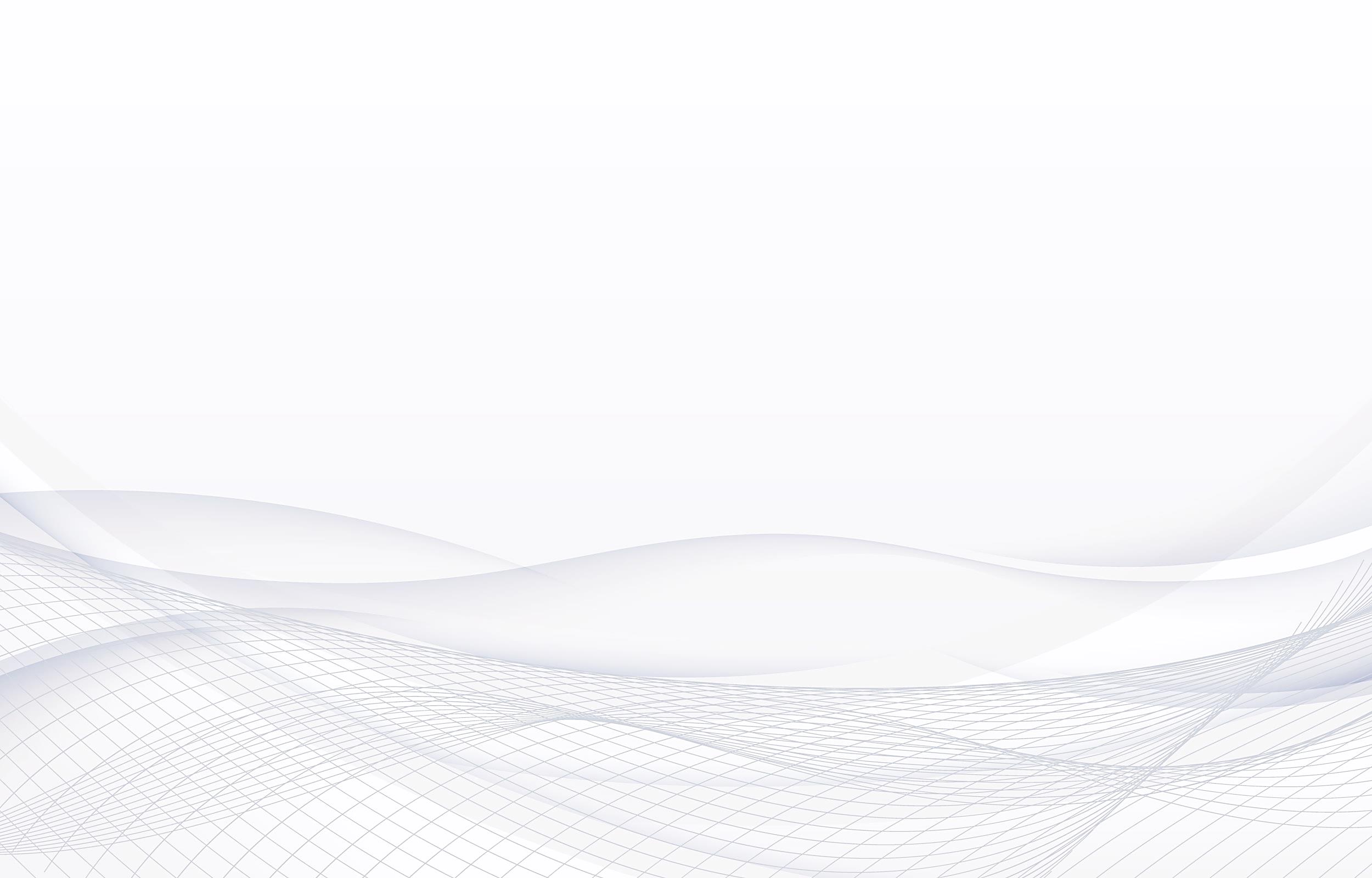 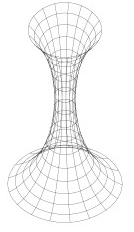 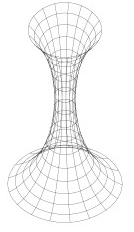 TIPOS COESÃO
MUNDO IDEAL
ORIENTAÇÃO A OBJETO
❶  COINCIDENTE
❷  LÓGICO
❸  TEMPORAL
❹  PROCEDURAL
❺  COMUNICAÇÃO
❻  SEQUENCIAL
❼  FUNCIONAL
Programação, Como Fazer a Diferença?
Coesão está, na verdade, ligado ao princípio da responsabilidade única, e diz que um programa/classe deve ter apenas uma única responsabilidade e realizá-la de maneira satisfatória. Está ligado ao princípio da responsabilidade única.
PROGRAMAÇÃO
CONCEITOS
► Do  PIOR  para  o  MELHOR
COMPLEXIDADE
ENGANO/ERRO
DEFEITO/FALHA
PARTES MÓVEIS
MANUTENÇÃO
LIMPEZA
CRUD
COESÃO
Módulos coesos são aqueles que possuem poucas responsabilidades. Desta forma a manutenção é mais simples e evita efeitos colaterais. Fica mais fácil alterar uma parte da aplicação sem afetar outras.
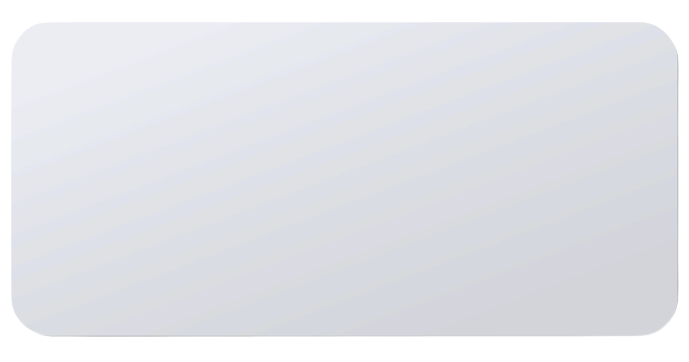 COESÃO
❶  TIPOS DE COESÃO: 
              COINCIDENTE – Realiza mais de uma operação.
            A SOMA de um conjunto de valores e INCLUSÃO de registros na tabela
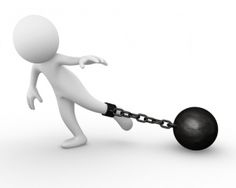 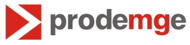 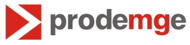 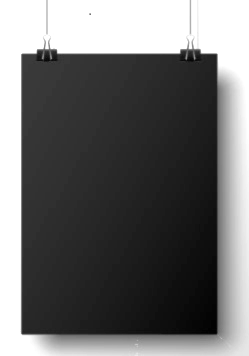 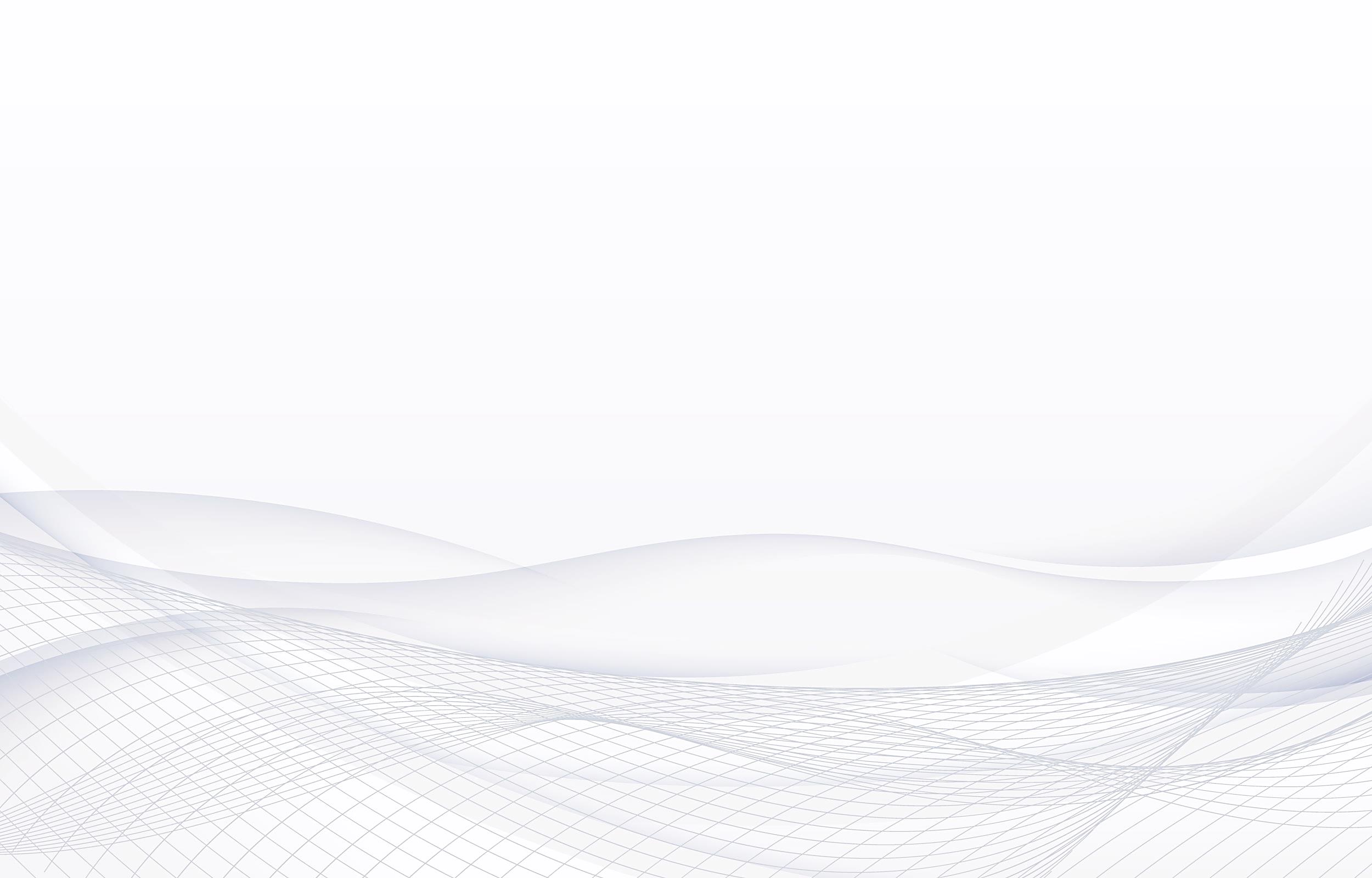 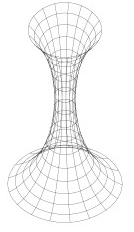 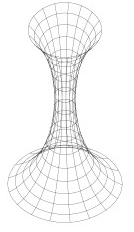 TIPOS ACOPLAMENTO
MUNDO IDEAL
ORIENTAÇÃO A OBJETO
❶  CONTEÚDO
❷  GLOBAL OU COMUM
❸  EXTERNO
❹  CONTROLE
❺  CARIMBO
❻  DADOS
❼  CHAMADA
Programação, Como Fazer a Diferença?
Se refere ao relacionamento entre os módulos. Indica quanto um módulo depende de outro para funcionar. Códigos desacoplados são aqueles de relação fraca, e não dependem de outros para fazer sua funcionalidade básica.
PROGRAMAÇÃO
CONCEITOS
► Do  PIOR  para  o  MELHOR
COMPLEXIDADE
ENGANO/ERRO
DEFEITO/FALHA
PARTES MÓVEIS
MANUTENÇÃO
LIMPEZA
CRUD
COESÃO
ACOPLAMENTO
É sempre desejável um baixo nível de acoplamento. Quando há baixo acoplamento, a aplicação fica mais flexível, reusável e mais organizada.
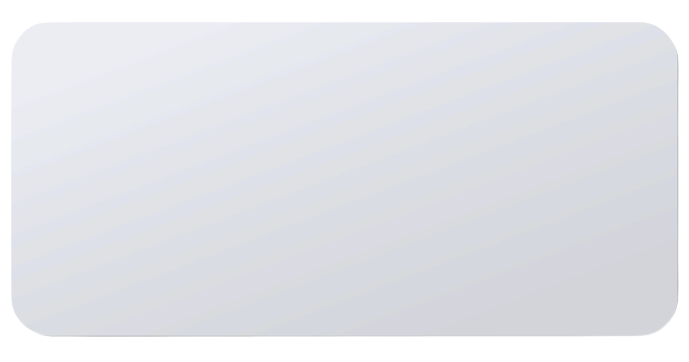 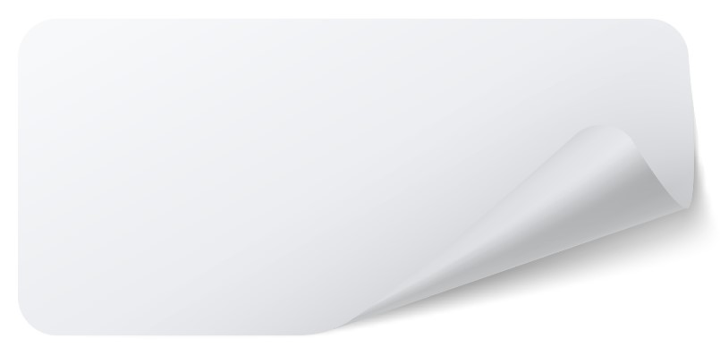 Lembrete
ACOPLAMENTO
Forte acoplamento acarreta em maior esforço de manutenção,  prejudica a reutilização.
❶  TIPOS DE ACOPLAMENTO: 
            CONTEÚDO e GLOBAL – Realiza mais de uma operação.
            INDEPENDENT                                           
            01 +USUARIO(A8)                                       
            01 +PROGRAMA(A8)                                      
            01 +SITUACAO(N2)
❷  INADMISSÍVEL:
               ACOPLAMENTO GLOBAL.
               SELECT QUALQUER_COISA
                  INTO #TIMESTAMP         
                  FROM OUTRO_SISTEMA-VWTQUALQUER_UMA 
               END-SELECT
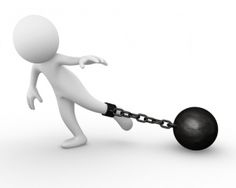 A RESPONSABILIDADE DO FORNECIMENTO DOS DADOS É DO OUTRO_SISTEMA.

SUBPROGRMA.

FALHA DE SEGURANÇA!!!
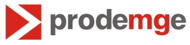 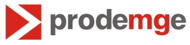 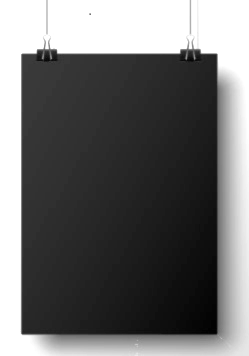 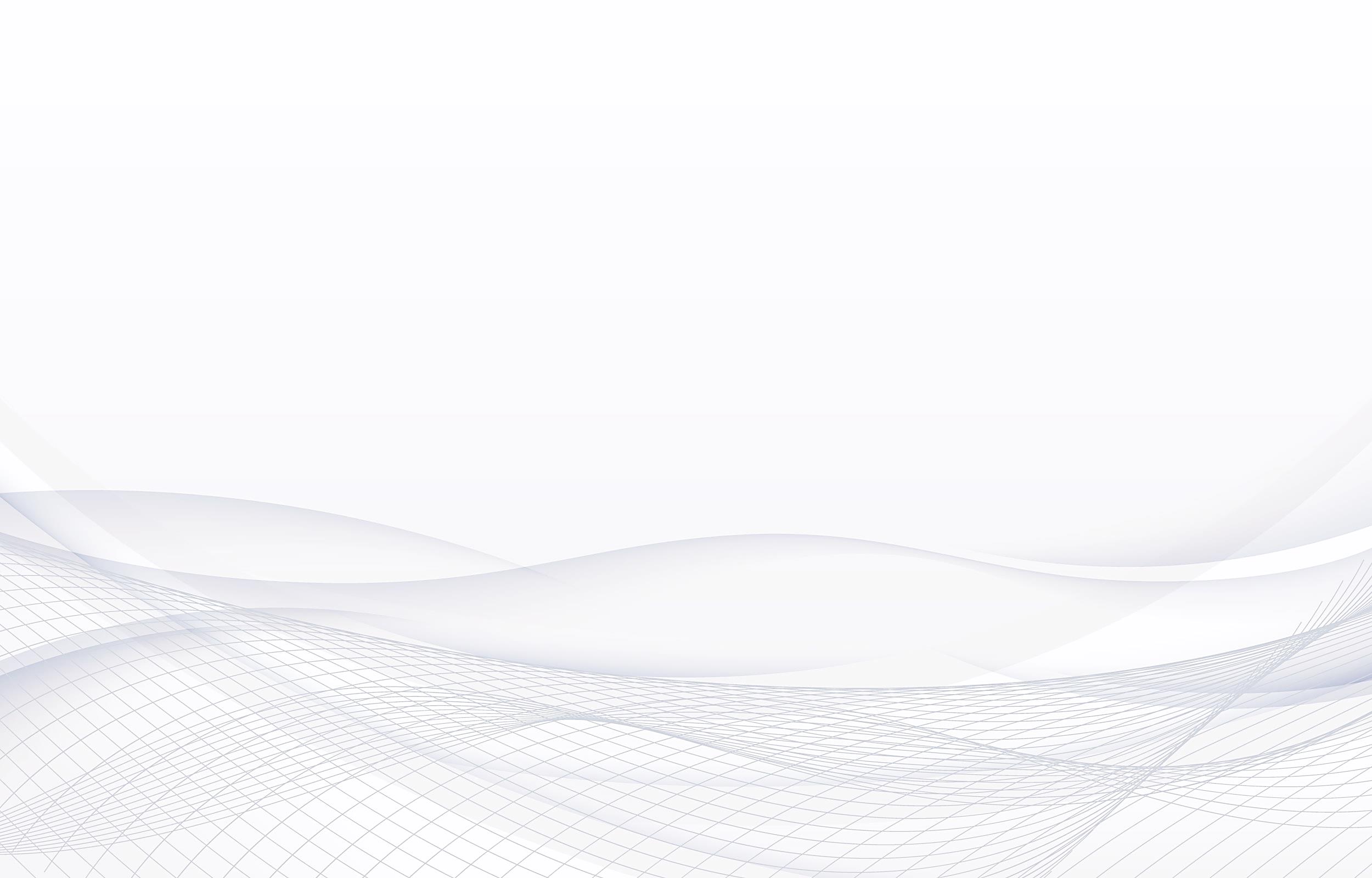 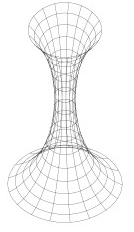 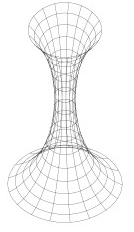 PECADOS
❶  Assumir que o dado é confiável
❷  Validação não uniforme
TIPOS ACOPLAMENTO
MUNDO IDEAL
ORIENTAÇÃO A OBJETO
Programação, Como Fazer a Diferença?
O aspecto mais importante na garantia da segurança de uma aplicação é uma CORRETA VALIDAÇÃO dos dados de entrada. Quando dados são validados ocorre um aumento da robustez e resiliência do sistema como um todo.
PROGRAMAÇÃO
CONCEITOS
COMPLEXIDADE
ENGANO/ERRO
DEFEITO/FALHA
PARTES MÓVEIS
MANUTENÇÃO
LIMPEZA
CRUD
COESÃO
ACOPLAMENTO
VALIDAÇÃO
A VALIDAÇÃO DE DADOS DE ENTRADA é um requisito presente em todos os sistemas, desde os primórdios da computação e todas as plataformas contam com funções e mecanismos que ajudam o desenvolvedor a fazer uma  correta validação dos dados de entrada.
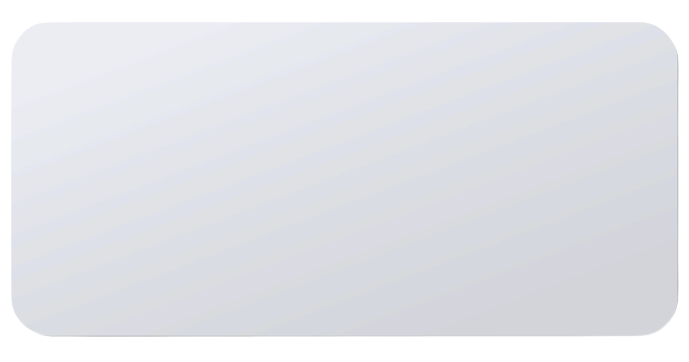 VALIDAÇÃO
❶ PROBLEMA INADIMISSÍVEL: 
         PARAMETER                       
         1 SIST-HISTORICO(A128)          
         1 REDEFINE SIST-HISTORICO       
           2 #USUARIO(A8)                
           2 #QTD-VALORES(N2)            
           2 #TAB-VALORES(12)            
             3 #VALOR(N7,2)              

É simples! Se o programa recebe 
dados, você tem a obrigação de 
validar!!!!
IF  SIST-HISTORICO.#USUARIO EQ ' '             OR               
    SIST-HISTORICO.#USUARIO NE MASK (ANNNNN__)                 
  WRITE 'USUÁRIO INVÁLIDO'
END-IF 

IF SIST-HISTORICO.#QTDE-N NE MASK(99)                
  WRITE 'QUANTIDADE DE VALORES INVALIDA.'                                             
END-IF 

IF SIST-HISTORICO.#VALOR(#I) NE MASK(999999999)                
  WRITE 'VALOR I NVALIDO.'                                             
END-IF
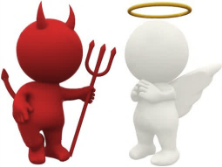 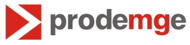 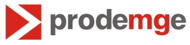 https://documentation.softwareag.com/natural/nat826mf/parms/sp_em.htm
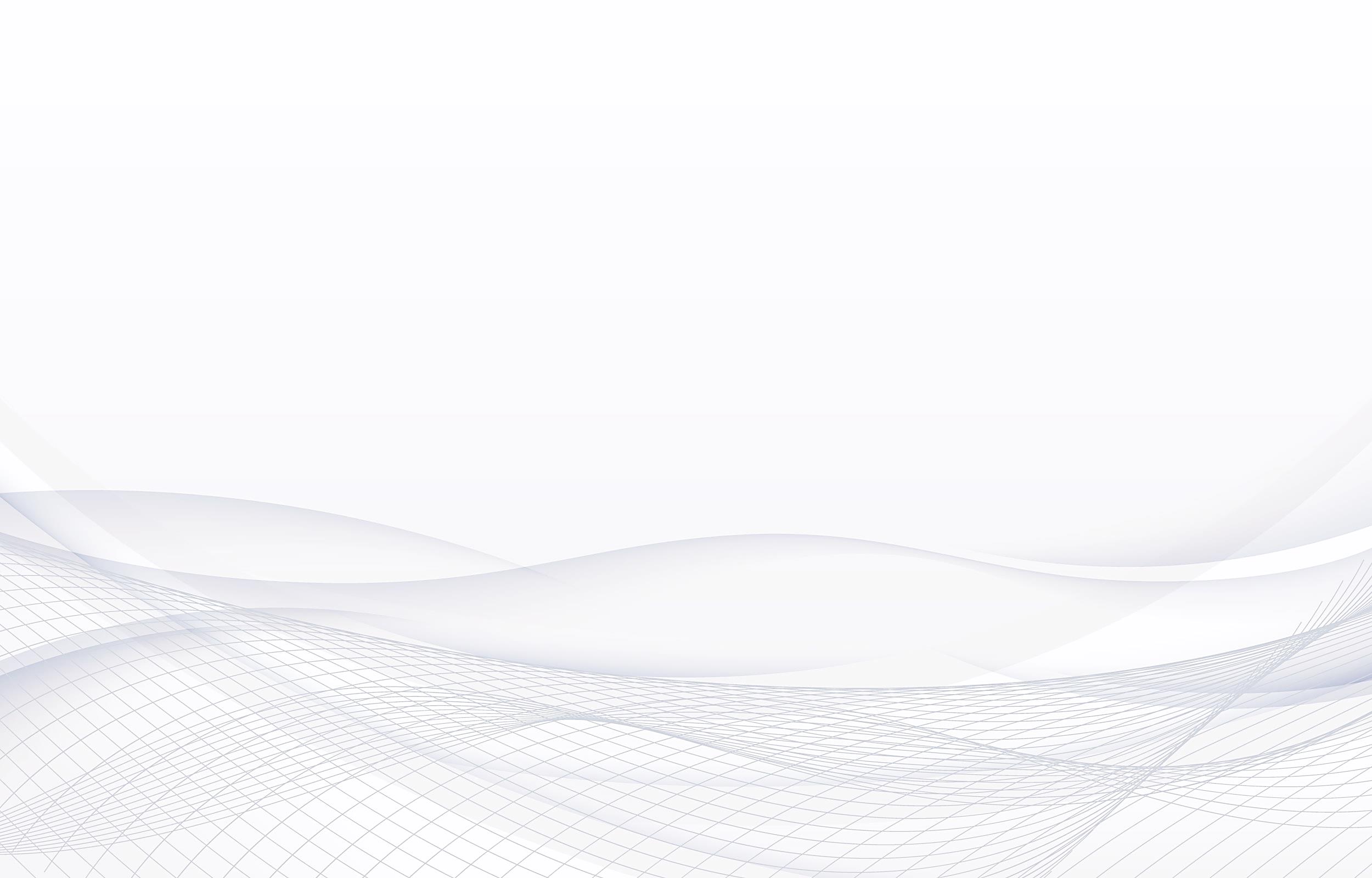 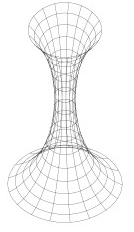 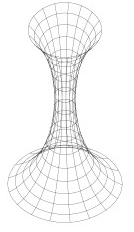 TIPOS ACOPLAMENTO
MUNDO IDEAL
ORIENTAÇÃO A OBJETO
Programação, Como Fazer a Diferença?
Cunhado por Kent Beck,  CODE SMELLS sintomas ou sinais, no código fonte de um programa que indicam um problema potencialmente mais profundo.
PROGRAMAÇÃO
CONCEITOS
Mostram fraquezas do código que podem retardar o desenvolvimento o aumentar o RISCO  DE BUGS OU FALHAS no futuro.
COMPLEXIDADE
ENGANO/ERRO
DEFEITO/FALHA
PARTES MÓVEIS
MANUTENÇÃO
LIMPEZA
CRUD
COESÃO
ACOPLAMENTO
VALIDAÇÃO
CODE SMELLS
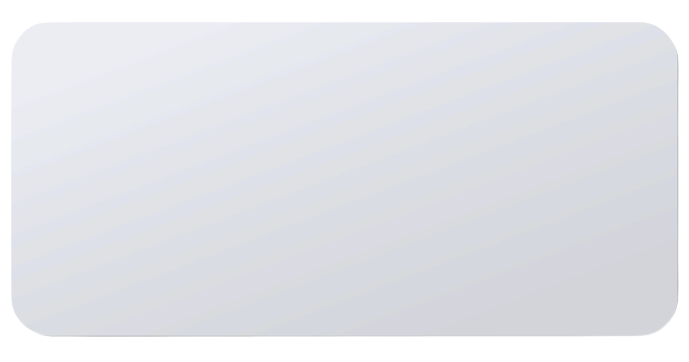 CODE SMELLS
❶ EXEMPLOS:: 
            SELECT *                                                              
I             NTO VIEW VWJORNADATECNICA                                        
              FROM SIST.JORNADA_TECNICA                                         
              WHERE DDUSERID = #MATRICULA                                       
             ADD 1 TO #COUNT                                                     
            END-SELECT                                                            
            IF #COUNT = 0                                                         
             * INSERIR REGISTRO                                                    
             INSERT INTO SIST.JORNADA_TECNIC (DDUSERID , DDORGAO , DDTIMESTAMP)  
             VALUES (+USUARIO , #ORGAO , #TIMESTAMP)                           
            END-IF                                                                
            COMMIT
UM SUBPROGRAMA RESOLVERIA O PROBLEMA.
❷  CÓDIGO DUPLICADO:
            Um programa quase que Idêntico a outro.
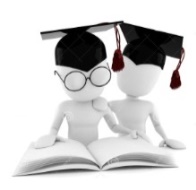 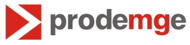 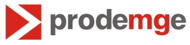 CODE SMELLS NÃO SÃO BUGS!
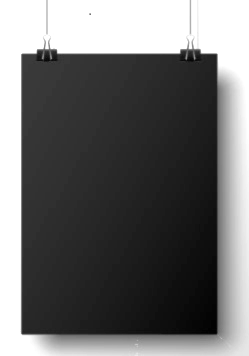 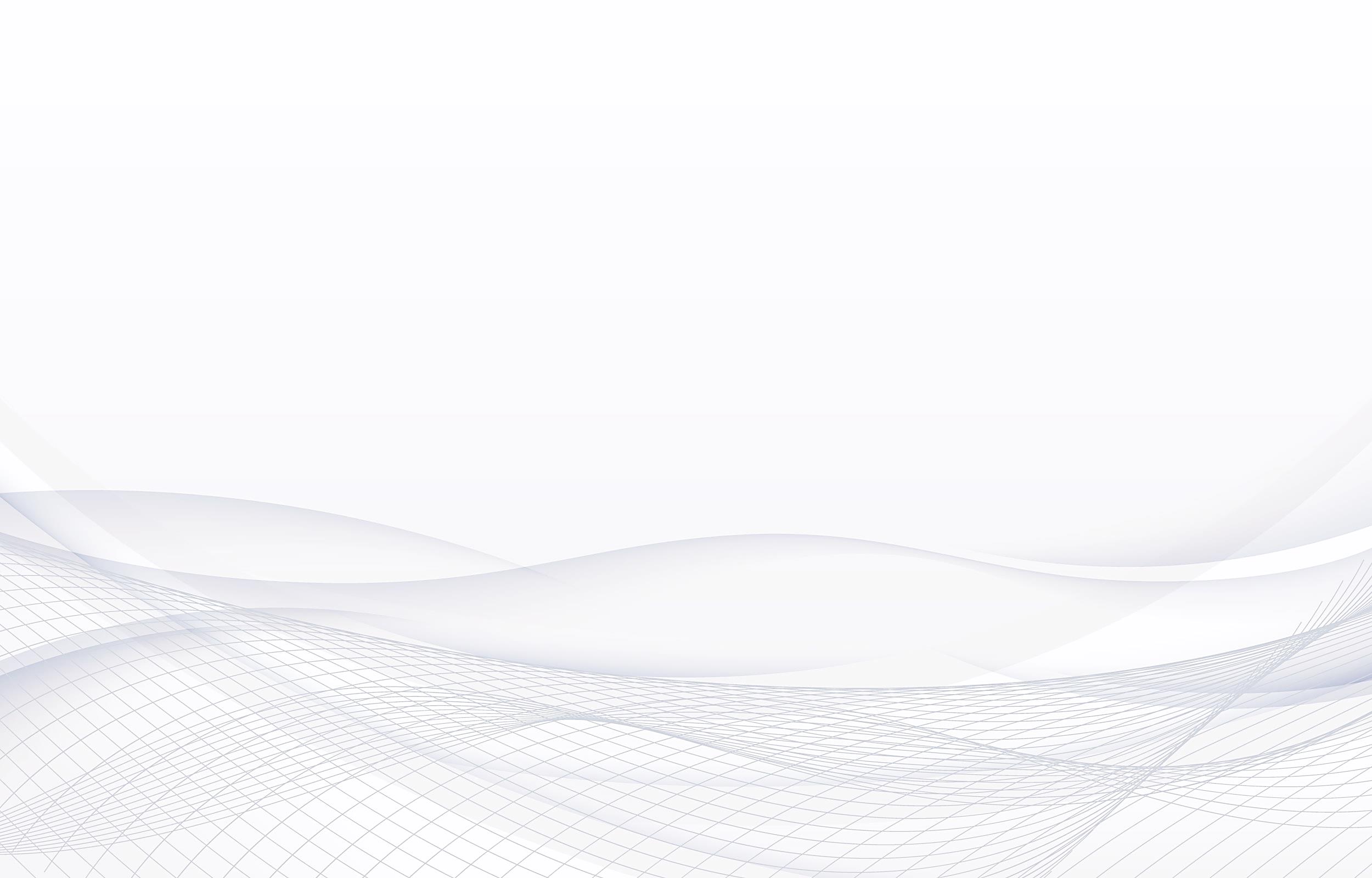 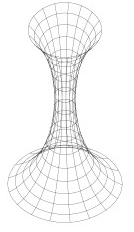 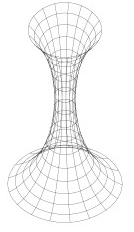 RESTRIÇÕES DA REFATORAÇÃO
❶   Mudanças nunca mudam a funcionalidade
❷   Mudanças nunca mudam o comportamento
TIPOS ACOPLAMENTO
MUNDO IDEAL
ORIENTAÇÃO A OBJETO
Programação, Como Fazer a Diferença?
É o processo de alterar um software de uma maneira que o seu comportamento não seja afetado e ainda haja melhoria da sua estrutura interna.
PROGRAMAÇÃO
CONCEITOS
É uma técnica disciplinada de limpar e organizar o código, e por consequência minimizar a chance de introduzir novos erros.
COMPLEXIDADE
ENGANO/ERRO
DEFEITO/FALHA
PARTES MÓVEIS
MANUTENÇÃO
LIMPEZA
CRUD
COESÃO
ACOPLAMENTO
VALIDAÇÃO
CODE SMELLS
REFATORAÇÃO
Refatorar código é uma técnica que pode, e deve ser utilizada por diversas razões:
AJUDAR a encontrar erros; 
LIMPAR  eficientemente e de forma controlada o código;
AUMENTAR o entendimento do código, ajudando na elucidação algumas questões do projeto;
REDUZIR  a propagação de código duplicado;
AUMENTAR a qualidade do código.
“Para cada mudança que você tiver que realizar em um sistema, primeiro faça com que essa mudança se torne fácil.”
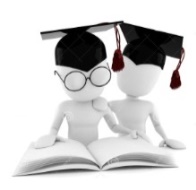 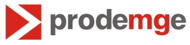 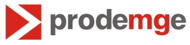 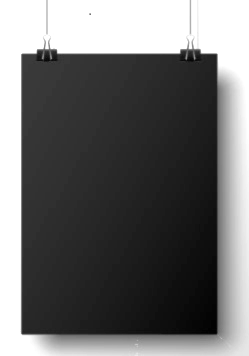 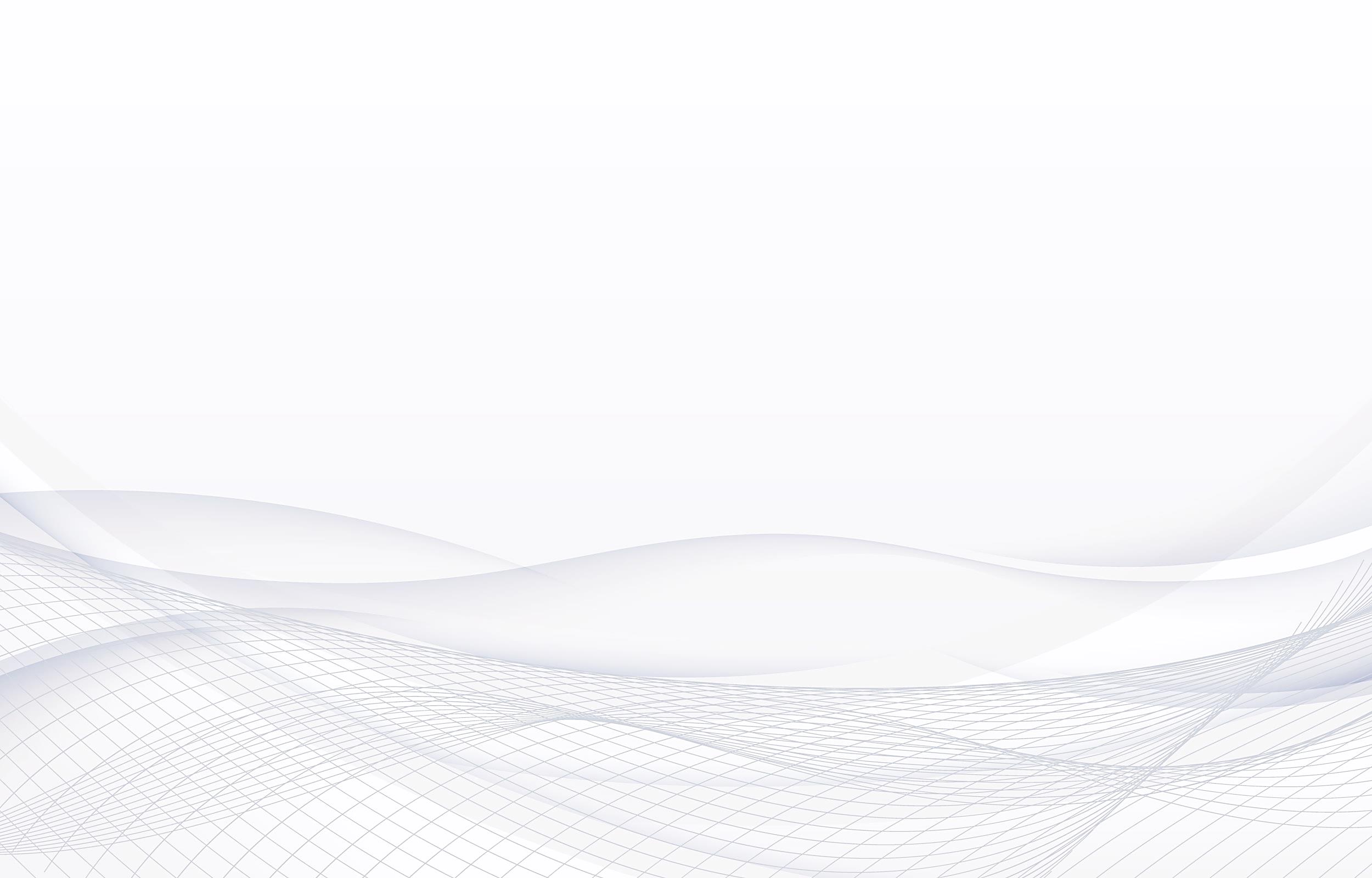 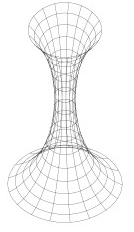 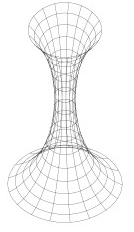 TIPOS DE DÍVIDA TÉCNICA
TIPOS ACOPLAMENTO
MUNDO IDEAL
Imprudente intencional;
Imprudente não intencional:
Consciente intencional:
Consciente não intencional:
ORIENTAÇÃO A OBJETO
Programação, Como Fazer a Diferença?
PROGRAMAÇÃO
É um conceito no desenvolvimento de software utilizado para representar o custo implícito de uma implementação ou solução pensada somente no agora, elaborada para suprir demandas atuais, em vez fazer uso de uma abordagem de melhor qualidade.
CONCEITOS
COMPLEXIDADE
ENGANO/ERRO
DEFEITO/FALHA
PARTES MÓVEIS
MANUTENÇÃO
LIMPEZA
CRUD
COESÃO
ACOPLAMENTO
VALIDAÇÃO
CODE SMELLS
REFATORAÇÃO
DÍVIDA TÉCNICA
Definido por Ward Cunningham. e descreve a dívida que a equipe de desenvolvimento assume quando escolhe um design ou abordagem fácil de implementar no curto prazo mas com grande impacto negativo no longo prazo.
Motivos que provocam as dívidas técnicas são:
Falta de conhecimento técnico;
Escolha de tecnologia inadequada;
Passar do tempo;
Falta de uma metodologia de desenvolvimento iterativa (sem feedback e teste do cliente).
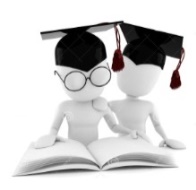 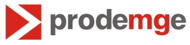 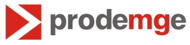 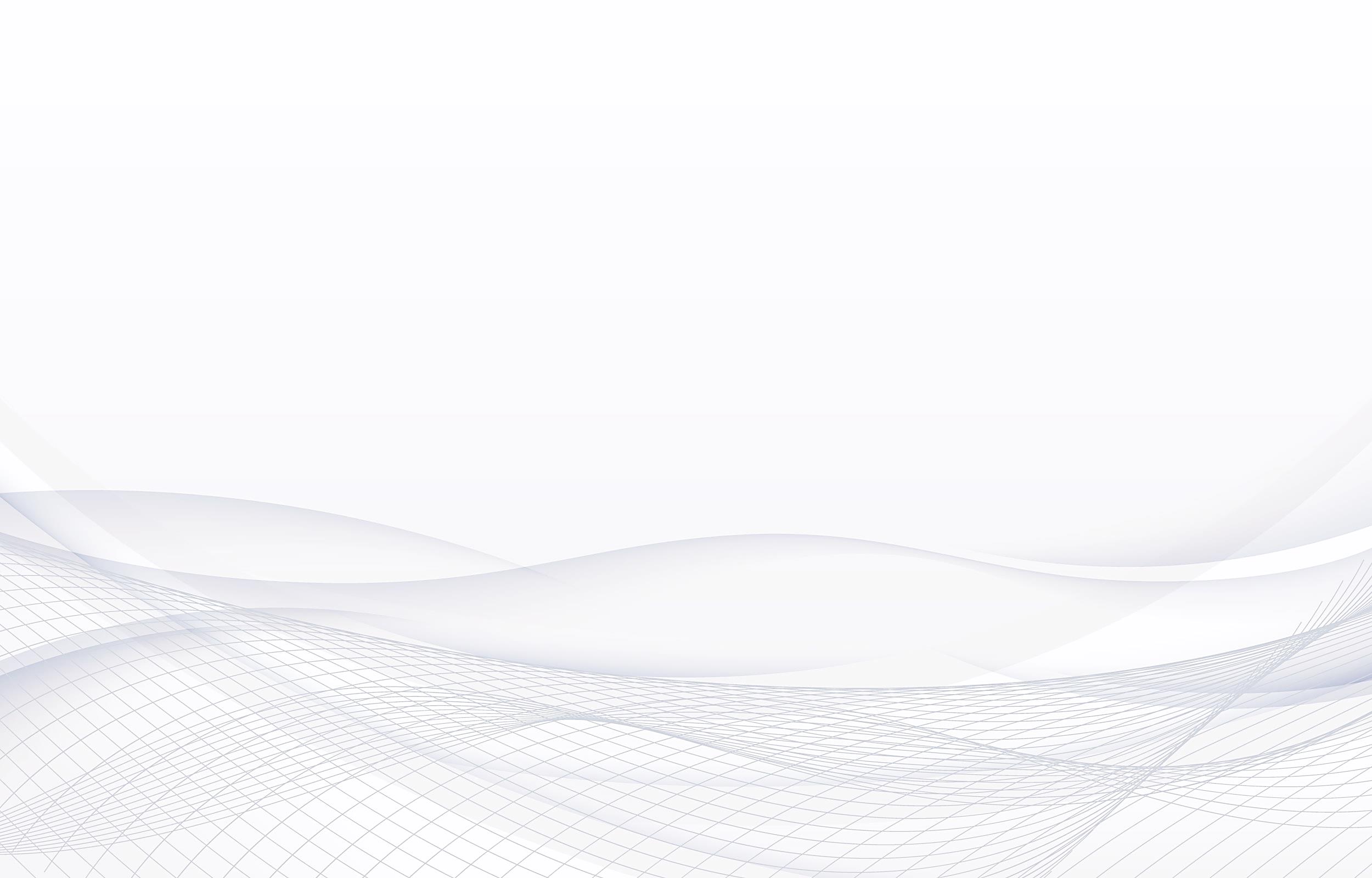 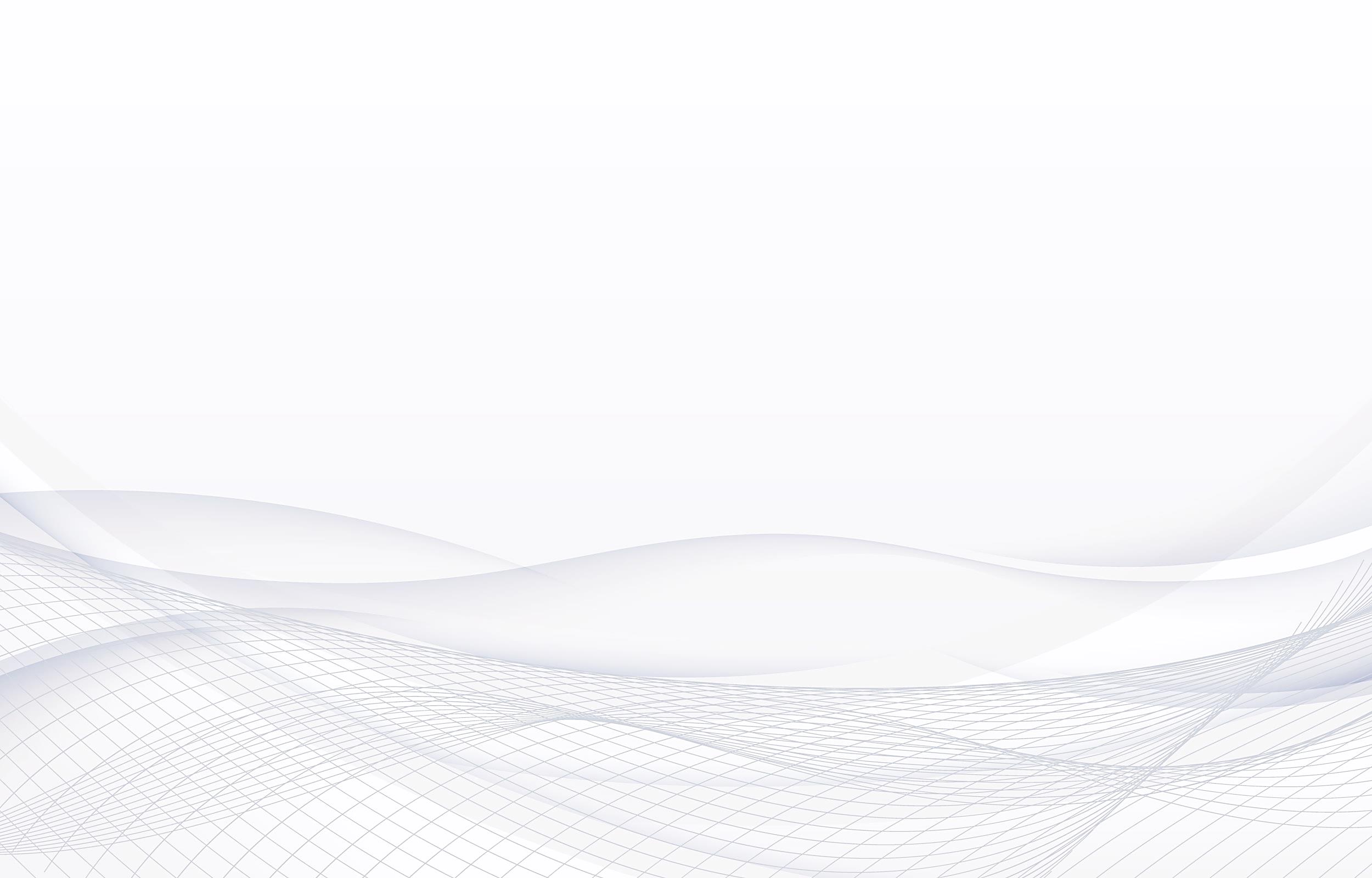 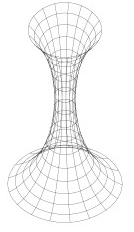 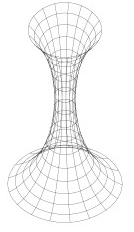 TIPOS ACOPLAMENTO
MUNDO IDEAL
ORIENTAÇÃO A OBJETO
Programação, Como Fazer a Diferença?
Termo criado por Martin Fowler ao longo da sua carreira lidou com esse problema e apresentou como solução o padrão “Strangler Fig Application” ou, em livre tradução, “ESTRANGULAMENTO DE APLICAÇÕES LEGADAS”.
PROGRAMAÇÃO
CONCEITOS
COMPLEXIDADE
ENGANO/ERRO
DEFEITO/FALHA
PARTES MÓVEIS
MANUTENÇÃO
LIMPEZA
CRUD
COESÃO
ACOPLAMENTO
VALIDAÇÃO
CODE SMELLS
REFATORAÇÃO
DÍVIDA TÉCNICA
STRANGLER FIG
Consiste em reescrever incrementalmente pequenas partes de sua base de código, até que depois de alguns meses/anos, você tenha estrangulado toda a sua base de código antiga e possa ser totalmente removida. Este padrão comumente é implementado utilizando outro design pattern, como FACADE.
Motivos para aplicá-lo:
ESPALHAR seu desenvolvimento na base de código por um longo período de tempo se você tiver várias prioridades.
REDUZIR o risco quando você precisa atualizar as coisas;
PERMITIR a realização de alterações em pequenas peças modulares;
FACILITAR reversões, caso estas sejam necessárias.
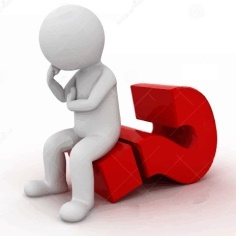 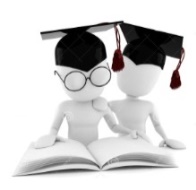 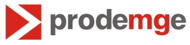 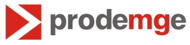 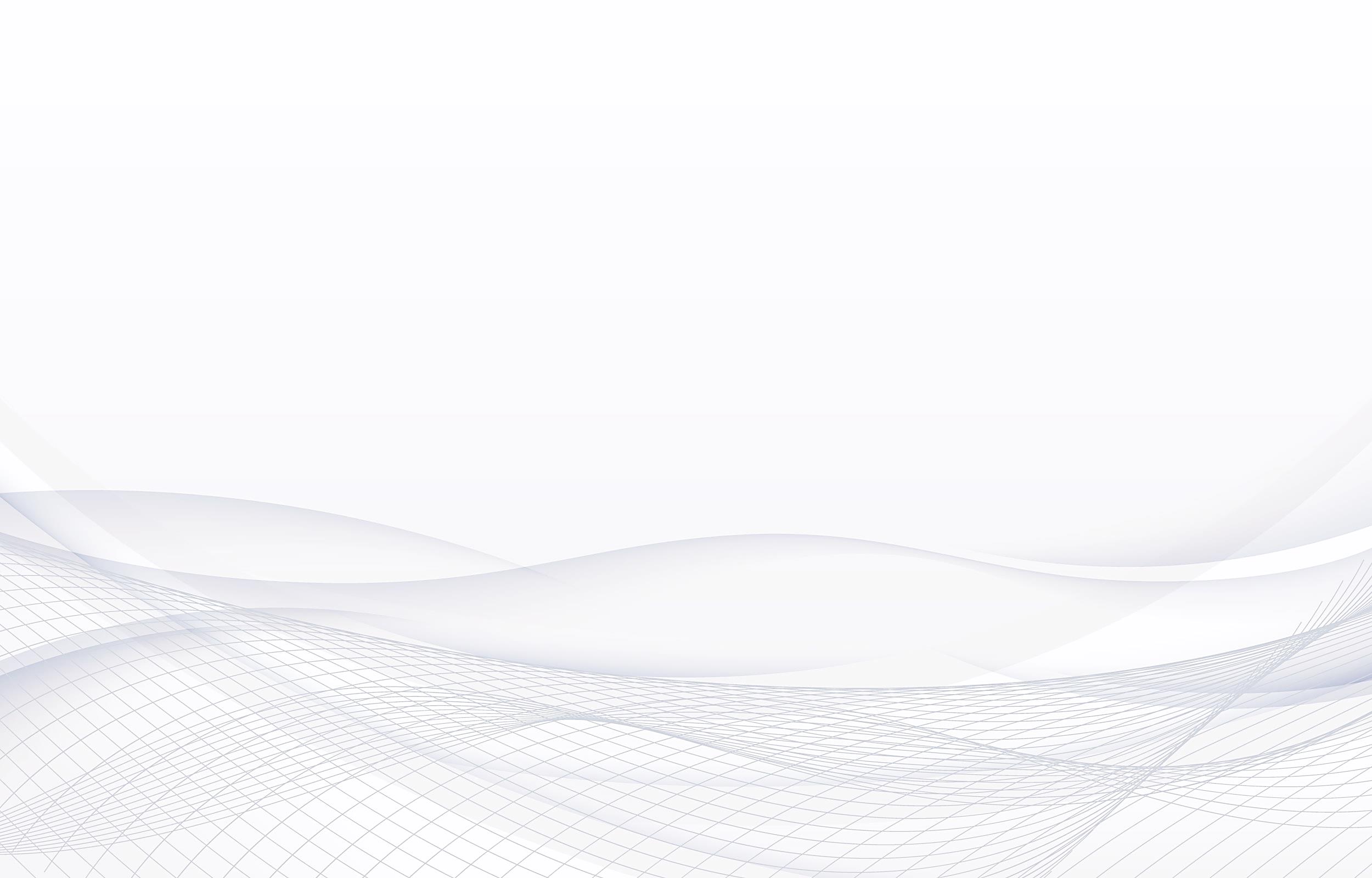 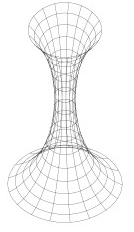 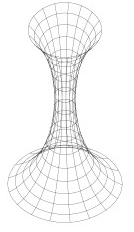 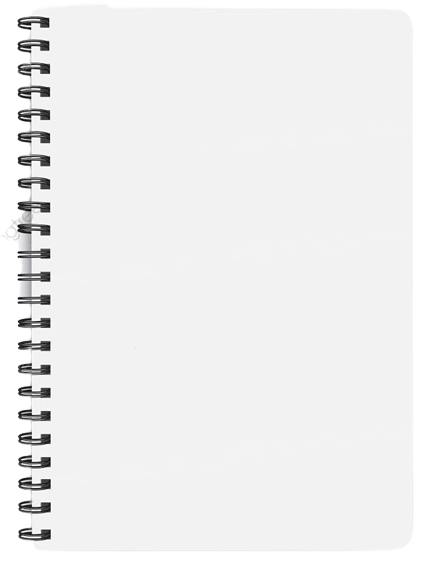 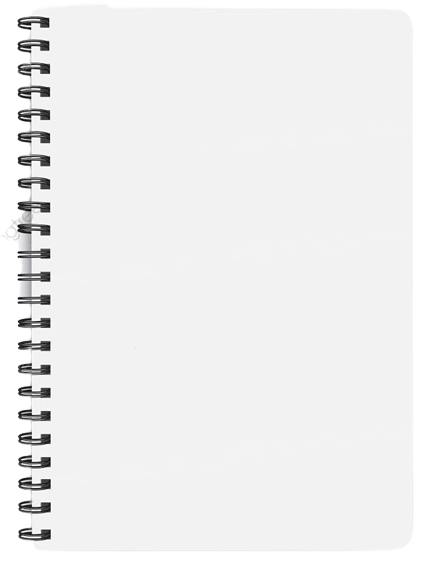 0560 IF #SITUACAO EQ 01 THRU 09 BUT NOT 08                                   
0570   WRITE 'SITUACAO INVALIDA'                                             
0580 END-IF                                                                  
0590 *                                                                       
0600 MOVE *USER TO ASISTABC.#MATRICULA                                       
0610 *                                                                       
0620 CALLNAT 'NSISTABC' ASISTXYZ                     /* OBTER CODIGO DO ORGAO
0630 *                                                                       
0640 IF ASISTABC.#COD-ERRO NE 0                                              
0650   WRITE 'CODIGO ERRO....:' ASISTABC.#COD-ERRO                           
0660   WRITE 'MENSAGEM.......:' ASISTABC.#MSG-ERRO                           
0670   ESCAPE ROUTINE                                                        
0680 END-IF                                                                  
0690 *                                                                       
0700 CALLNAT 'NDBNOERR'                                                      
0710 *                                                                       
0720 INSERT INTO SIST.JORNADA_TECNICA                                         
0730   (DDUSERID            , DDORGAO         , DDTIMESTAMP)                 
0740   VALUES                                                                
0750   (ASISTABC.#MATRICULA , ASISTABC.#ORGAO , CURRENT-TIME)                
0760 *                                                                       
0770 CALLNAT 'NDBERR' NDBERR-SQLCODE NDBERR-SQLSTATE NDBERR-DBTYPE           
0780 *                                                                       
0790 IF NDBERR-DBTYPE NE 2                                                   
0800   MOVE 3700 TO *ERROR-NR                                                
0810 END-IF                                                                  
0820 *                                                                       
0830 DECIDE FOR FIRST CONDITION                                              
0840   WHEN NDBERR-SQLCODE EQ 0                                              
0850     END TRANSACTION                                                     
0860 *                                                                       
0870   WHEN NDBERR-SQLCODE =  -803                                           
0880     WRITE 'MENSAGEM.......: REGISTRO DUPLICADO'                         
0890 *                                                                       
0900   WHEN NONE                                                             
0910     MOVE 3700 TO *ERROR-NR                                              
0920 END-DECIDE                                                              
0930 *                                                                       
0940 FOR #I= 01 TO #QTD-VALORES                                              
0950   COMPUTE #SOMA = #SOMA + SIST-HISTORICO.#VALOR(#I)                     
0810 END-IF                                                                  
0820 *                                                                       
0830 DECIDE FOR FIRST CONDITION                                              
0840   WHEN NDBERR-SQLCODE EQ 0                                              
0850     END TRANSACTION                                                     
0860 *                                                                       
0870   WHEN NDBERR-SQLCODE =  -803                                           
0880     WRITE 'MENSAGEM.......: REGISTRO DUPLICADO'                         
0890 *                                                                       
0900   WHEN NONE                                                             
0910     MOVE 3700 TO *ERROR-NR                                              
0920 END-DECIDE                                                              
0930 *                                                                       
0940 FOR #I= 01 TO #QTD-VALORES                                              
0950   COMPUTE #SOMA = #SOMA + SIST-HISTORICO.#VALOR(#I)                     
0960 END-FOR                                                                 
0970 *                                                                       
0980 WRITE 'A SOMA TOTAL DOS VALORES É' #SOMA (EM=ZZZ.ZZZ.ZZ9,99)            
0990 *                                                                       
1000 END
EXEMPLO – CÓDIGO: NSISTXYZ  - NÃO COMPILADO
MUNDO IDEAL
BOM ANALISTA/PROGRAMADOR
ORIENTAÇÃO A OBJETO
0010 ** ------------------------------------------------------------------ **
0020 ** SISTEMA   : SIST - SISTEMA EXEMPLO JORNADA TECNICA                 **
0030 ** PROGRAMA  : NSISTXYZ                                               **
0040 ** ANALISTA  : RICARDO LUIZ RIBEIRO MAIA                              **
0050 ** OBJETIVO  : RECUPERAR O CODIGO DO ORGAO E EM SEGUIDA FAZER A       **
0060 **           : INCLUSAO DE UM NOVO USUARIO SE ESTE NAO EXISTIR.       **
0070 ** VERSAO    : 1.00                                                   **
0080 ** TABELAS   : SIST-TBJORNADA_TECNICA                                 **
0090 ** APLICACAO :                                                        **
0100 ** NOME JOB  : PROGRAMA ON-LINE                                       **
0110 ** ------------------------------------------------------------------ **
0120 ** ALTERACOES:                                                        **
0130 ** ------------------------------------------------------------------ **
0140 DEFINE DATA                                                             
0150 LOCAL                                                               
0160 *                                                                       
0170 01 SIST-HISTORICO                    (A128)                             
0180 01 REDEFINE SIST-HISTORICO                                              
0190   02 #USUARIO                        (A08)                              
0200   02 #QTD-VALORES                    (N02)                              
0210   02 #TAB-VALORES                    (12)                               
0220     03 #VALOR                        (N07,2)                            
0230 *                                                                       
0240 01 #SITUACAO                         (N02)                              
0250 *                                                                       
0260 LOCAL USING AGP60ERR                                                    
0270 *                                                                       
0280 LOCAL                                                                   
0290 01 ASISTABC                                                             
0300   02 PARAMETRO                                                          
0310     03 #MATRICULA                    (A08)                              
0320   02 DADOS                                                              
0330     03 #NOME                         (A70)                              
0340     03 #ORGAO                        (I04)                              
0350   02 RETORNO                                                            
0360     03 #COD-ERRO                     (N03)                              
0370     03 #MSG-ERRO                     (A77)                              
0380 *                                                                       
0390 01 NDBERR-PARAMETROS                                                    
0400   02 NDBERR-SQLCODE                  (I04)                              
0410   02 NDBERR-SQLSTATE                 (A05)                              
0420   02 NDBERR-SQLCA                    (A136)                             
0430   02 NDBERR-DBTYPE                   (B01)                              
0440 *                                                                       
0450 01 LSISTXYZ                                                             
0460   02 #I                              (N02)                              
0470   02 #SOMA                           (N09,2)                            
0480 *                                                                       
0490 END-DEFINE     
0500 *                                                                       
0510 ON ERROR                                                                
0520   MOVE *PROGRAM TO #PARM-SQLERR.#PROG-CHAMADOR                          
0530   CALLNAT 'NGP60ERR' #PARM-SQLERR                                       
0540 END-ERROR      
0550 *
Programação, Como Fazer a Diferença?
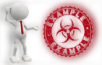 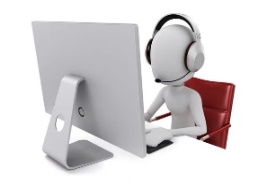 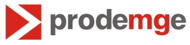 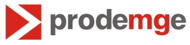 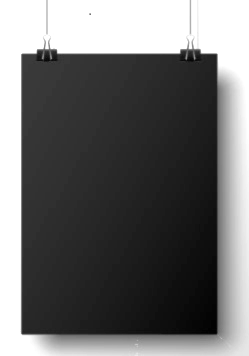 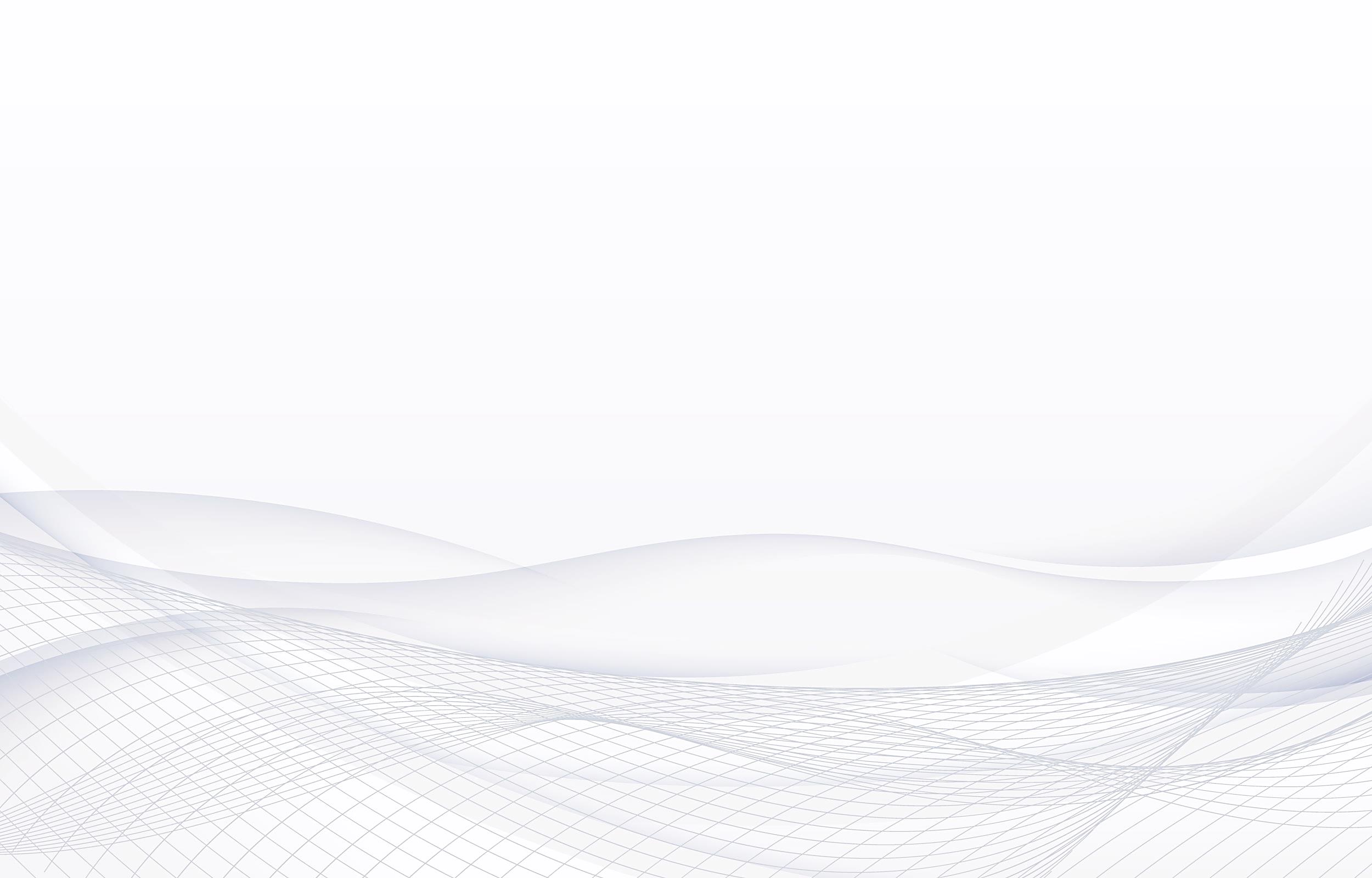 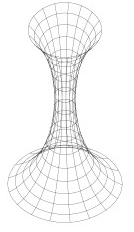 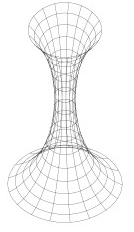 VANTAGENS
TIPOS ACOPLAMENTO
MUNDO IDEAL
Global , Parameter, Local, Subprogram,  Subroutine, Function e Class podem ser reaproveitadas  (Reuso);
Simplificação, preocupação com um único ponto;
Se as regras do banco mudarem, a mudança será em um único ponto,;
Geração de Bind em um único objeto;
Redução da Coesão;
Rapidez e Confiabilidade.
ORIENTAÇÃO A OBJETO
Programação, Como Fazer a Diferença?
PROGRAMAÇÃO
São cinco princípios da programação orientada a objetos que facilitam no desenvolvimento de softwares, tornando-os fáceis de manter e estender. É um acrônimo criado por Michael Feathers, após observar que cinco princípios da orientação a objetos e design de código — Criados por Robert C. Martin e abordados no artigo The Principles of OOD — poderiam se encaixar nesta palavra.
PRINCÍPIOS
COMPLEXIDADE
ENGANO/ERRO
DEFEITO/FALHA
PARTES MÓVEIS
MANUTENÇÃO
LIMPEZA
CRUD
COESÃO
ACOPLAMENTO
VALIDAÇÃO
CODE SMELLS
REFATORAÇÃO
DÍVIDA TÉCNICA
STRANGLER FIG
SOLID
Esses princípios ajudam o programador a escrever códigos mais limpos, separando responsabilidades, diminuindo acoplamentos, facilitando na refatoração e estimulando o reaproveitamento do código.
Single Responsiblity   - Uma classe deve ter um único motivo para mudar;
     Open-Closed  - Objetos ou entidades devem estar abertos para extensão e fechados para modificação;
     Liskov Substitution  - Uma classe derivada deve ser substituível por uma classe base;
     Interface Segregation  - Uma classe não deve implementar  métodos que não irá utilizar;
     Dependency Inversion – Dependa de abstrações e não implementações.
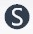 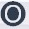 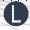 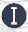 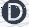 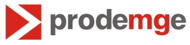 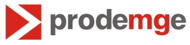 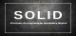 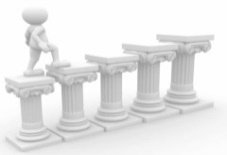 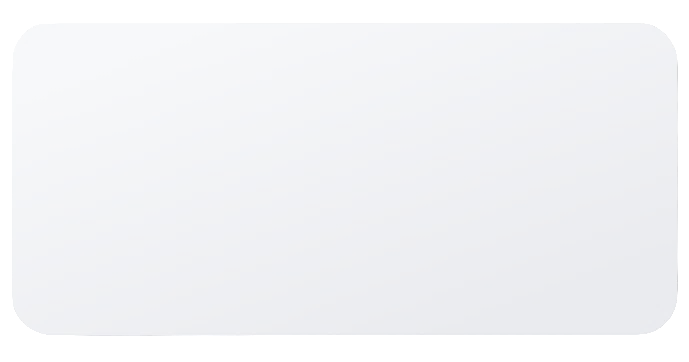 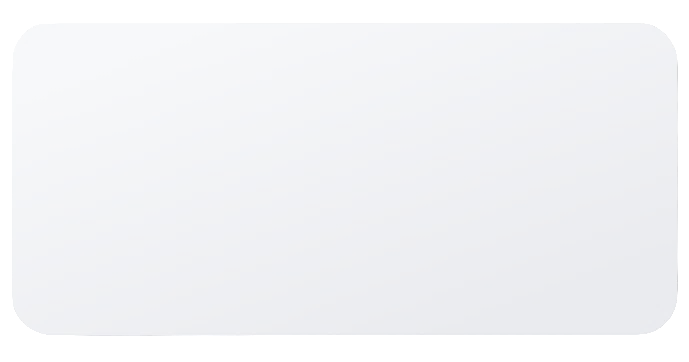 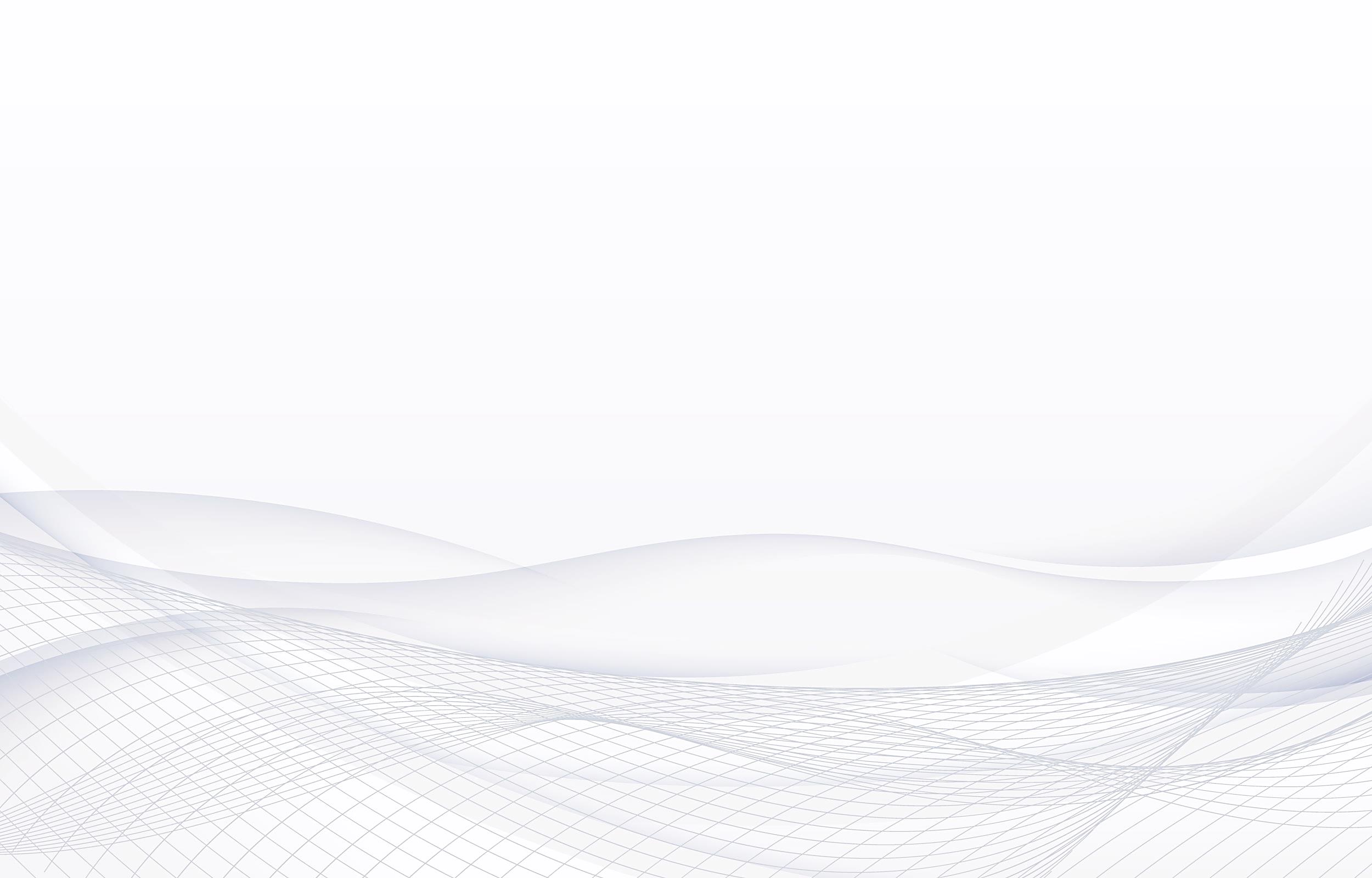 LOCAL’S
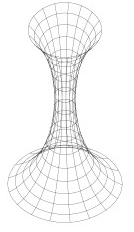 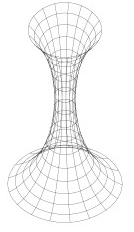 PARAMETER’S
❶  LSISTXYZ: 
1 LSISTXYZ                                     
   2 #I                               N        2,0
   2 #SOMA                            N        9,2
MUNDO IDEAL
BOM ANALISTA/PROGRAMADOR
ORIENTAÇÃO A OBJETO
❶  ASISTHIS: 
1 ASISTHIS                            A        128             
R  1 ASISTHIS                                                  
   2 #USUARIO                         A          8             
   2 #SITUACAO                        N          2             
   2 #QTD-VALORES                     N        2,0             
   2 #TAB-VALORES                                  (1:12)      
   3 #VALOR                           N        7,2
Programação, Como Fazer a Diferença?
❷  LSISTERR: 
1 NDBERR-PARAMETROS                            
   2 NDBERR-SQLCODE                   I          4
   2 NDBERR-SQLSTATE                  A          5
   2 NDBERR-SQLCA                     A        136
   2 NDBERR-DBTYPE                    B          1
❷  ASISTABC: 
1 ASISTABC                                      
   2 PARAMETRO                                     
   3 #MATRICULA                       A          8 
   2 DADOS                                         
   3 #NOME                            A         70 
   3 #ORGAO                           I          4 
   2 RETORNO                                       
   3 #COD-ERRO                        N        3,0 
   3 #MSG-ERRO                        A         77
❸  LSISTJTE:                                      
1 LSISTJTE                                     
   2 #MATRICULA                       A          8
   2 #ORGAO                           I          4
ETAPAS
❸  ASISTJTE: 
1 ASISTJTE                                     
   2 PARAMETRO                                    
   3 #OPERACAO                        N        2,0
   2 AREA-DADOS                                   
   3 #MATRICULA                       A          8
   3 #ORGAO                           I          4
   3 #FILLER                          A        200
   2 RETORNO                                      
   3 #COD-ERRO                        N        3,0
   3 #MSG-ERRO                        A         65
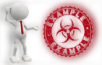 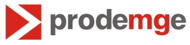 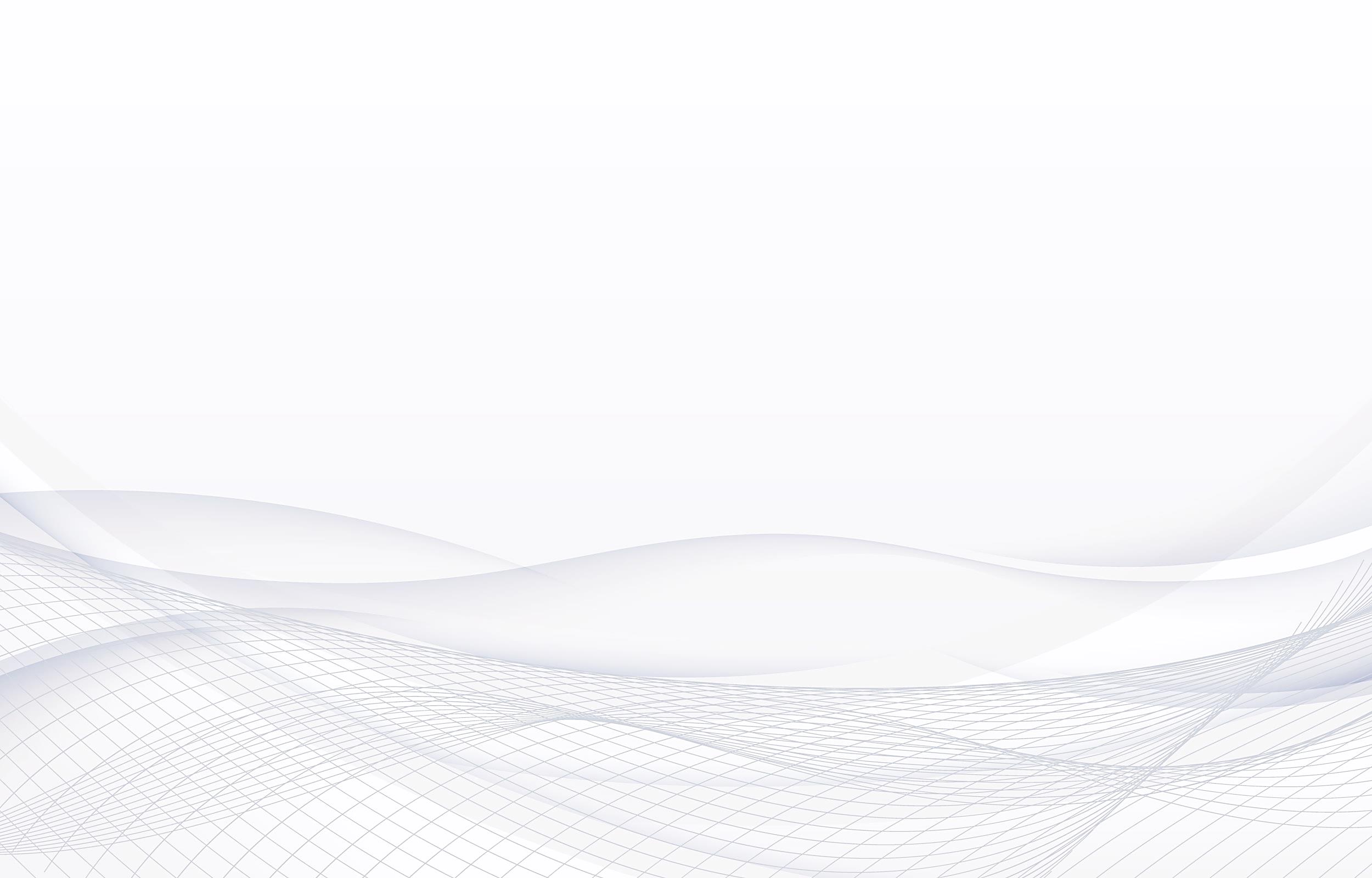 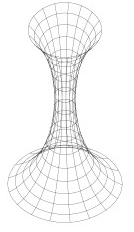 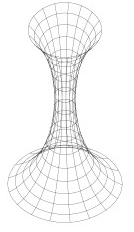 MUNDO IDEAL
BOM ANALISTA/PROGRAMADOR
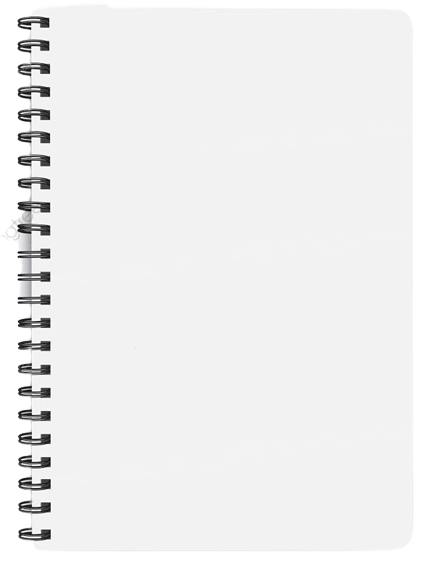 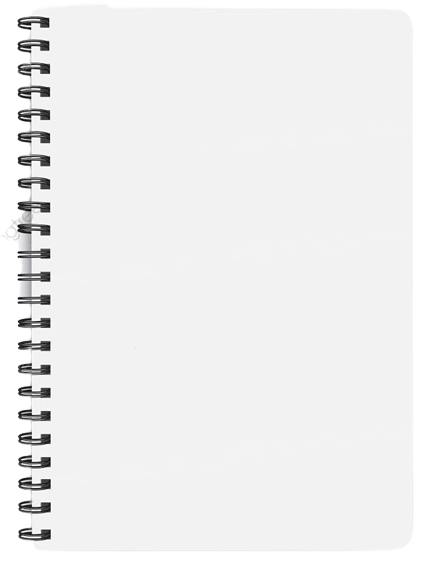 ORIENTAÇÃO A OBJETO
EXEMPLO – CÓDIGO: CSISTJTE  - AJUSTADO - NÃO COMPILADO
EXEMPLO – CÓDIGO: NSISTSTS  - AJUSTADO - NÃO COMPILADO
Programação, Como Fazer a Diferença?
0010 ** ------------------------------------------------------------------ **
0020 ** SISTEMA   : SIST - SISTEMA EXEMPLO JORNADA TECNICA                 **
0030 ** COPYCODE  : CSISTJTE                                               **
0040 ** ANALISTA  : RICARDO MAIA                                           **
0050 ** OBJETIVO  : COPYCODE PARA VALIDAR PARAMETER ASISTJTE E A LOCAL     **
0060 **           : LSISTJTE - TBJORNADA_TECNCA                            **
0070 ** VERSAO    : 1.0                                                    **
0080 ** TABELAS   :                                                        **
0090 ** NOME JOB  : COPYCODE BATCH/ON-LINE                                 **
0100 ** ------------------------------------------------------------------ **
0110 ** ALTERACOES:                                                        **
0120 ** ------------------------------------------------------------------ **
0130 DEFINE SUBROUTINE VALIDAR-PARAMETROS-JTE                                
0140 ** ------------------------------------------------------------------ ** 
0150 IF  ASISTJTE.#OPERACAO EQ 0                         AND                 
0160     ASISTJTE.#OPERACAO NE MASK(01:01)                                   
0170   MOVE 002                            TO ASISTJTE.#COD-ERRO             
0180   MOVE 'CODIGO DA OPERACAO INVALIDO.' TO ASISTJTE.#MSG-ERRO             
0190 END-IF                                                                  
0200 *                                                                       
0210 END-SUBROUTINE                                                          
0220 ** ------------------------------------------------------------------ ** 
0230 DEFINE SUBROUTINE VALIDAR-MATRICULA                                     
0240 ** ------------------------------------------------------------------ ** 
0250 EXAMINE LSISTJTE.#MATRICULA  TRANSLATE INTO UPPER CASE                  
0260 *                                                                       
0270 IF  LSISTJTE.#MATRICULA EQ ' '            OR                            
0280     LSISTJTE.#MATRICULA NE MASK (ANNNNN__)                              
0290   MOVE 003                              TO ASISTJTE.#COD-ERRO           
0300   MOVE 'MATRICULA DO USUARIO INVALIDA.' TO ASISTJTE.#MSG-ERRO           
0310   ESCAPE MODULE                                                         
0320 END-IF                                                                  
0330 *                                                                       
0340 END-SUBROUTINE                               
0350 ** ------------------------------------------------------------------ ** 
0360 DEFINE SUBROUTINE VALIDAR-ORGAO
0370 ** ------------------------------------------------------------------ ** 
0380                                    ø    
0390                                    ø    
0400                                    ø    
0410                                    ø    
0420                                    ø    
0430                                    ø    
0440                                    ø    
0450                                    ø    
0460                                    ø    
0470                                    ø    
0480                                    ø    
0490                                    ø    
0500 *                                                                       
0510 END-SUBROUTINE
0010 ** ------------------------------------------------------------------ **
0020 ** SISTEMA   : SIST - SISTEMA EXEMPLO JORNADA TECNICA                 **
0030 ** PROGRAMA  : NSISTSTS                                               **
0040 ** ANALISTA  : RICARDO MAIA                                           **
0050 ** OBJETIVO  : FUNÇÃO COM O OBJETIVO DE RETORNAR A DESCRIÇÃO DA       **
0060 **           : SITUAÇÃO DO USUÁRIO                                    **
0070 ** VERSAO    : 1.00                                                   **
0080 ** TABELAS   : SIST-TBJORNADA_TECNICA                                 **
0090 ** APLICACAO :                                                        **
0100 ** NOME JOB  : FUNCTION PROGRAMA ON-LINE/BATCH                        **
0110 ** ------------------------------------------------------------------ **
0120 ** ALTERACOES:                                                        **
0130 ** ------------------------------------------------------------------ **
0140 DEFINE FUNCTION DESCRICAO-SITUACAO                                      
0150   RETURNS #DESCRICAO                 (A10)                              
0160 *                                                                       
0170   DEFINE DATA                                                           
0180   PARAMETER 01 #SITUACAO             (N02)                              
0190 *                                                                       
0200   END-DEFINE                                                            
0250 *                                                                       
0260 DECIDE ON FIRST VALUES OF #SITUACAO                                     
0270   VALUE 01   MOVE 'ATIVO     ' TO #SITUACAO                             
0280   VALUE 02   MOVE 'BLOQUEADO ' TO #SITUACAO                             
0290   VALUE 03   MOVE 'EXCLUIDO  ' TO #SITUACAO                             
0300   VALUE 04   MOVE 'OUTROS    ' TO #SITUACAO                             
0310   VALUE 05   MOVE 'INCOMPLETO' TO #SITUACAO                             
0320   VALUE 06   MOVE 'ANALISAR  ' TO #SITUACAO                             
0330   VALUE 07   MOVE 'VERIFICAR ' TO #SITUACAO                             
0340   NONE VALUE MOVE 'INVALIDA  ' TO #SITUACAO                             
0350 END-DECIDE                                                              
0360 *                                                                       
0370 END-FUNCTION                                                            
0380 *                                                                       
0390 END
ETAPAS
#DESC-SITUACAO := DESCRICAO-SITUACAO (<#SITUACAO >) /* NSISTSTS
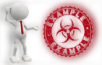 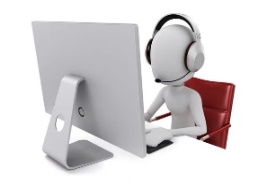 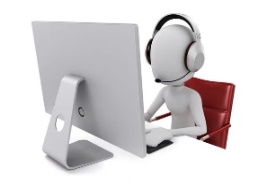 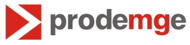 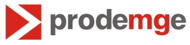 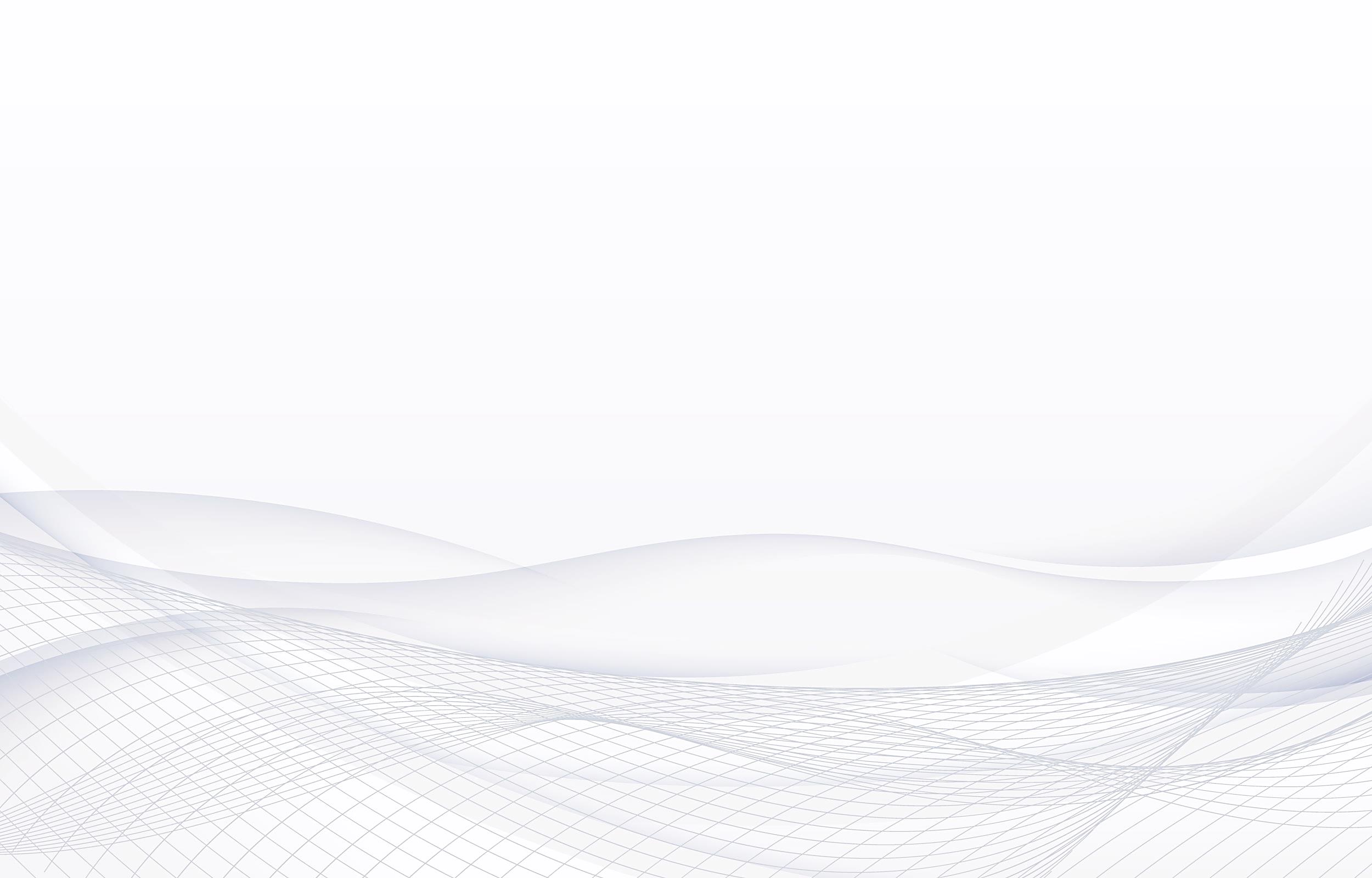 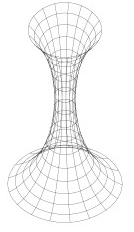 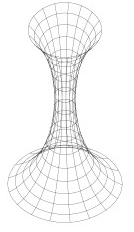 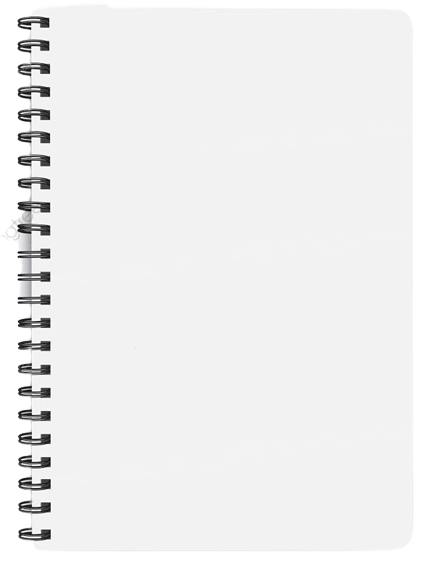 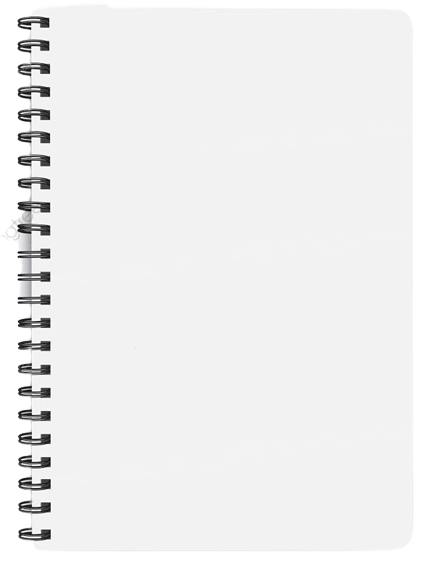 0470 CALLNAT 'NDBNOERR'                                                      
0480 *                                                                       
0490 INSERT INTO SIST.JORNADA_TECNICA                                      
0500   (DDUSERID            , DDORGAO         , DDTIMESTAMP)               
0510   VALUES                                                              
0520   (LSISTABC.#MATRICULA , LSIST888.#ORGAO , CURRENT-TIME)              
0530 *                                                                       
0540 CALLNAT 'NDBERR' NDBERR-SQLCODE NDBERR-SQLSTATE NDBERR-DBTYPE           
0550 *                                                                       
0560 IF NDBERR-DBTYPE NE 2                                                   
0570   MOVE 3700 TO *ERROR-NR                                                
0580 END-IF                                                                  
0590 *                                                                       
0600 DECIDE FOR FIRST CONDITION                                              
0610   WHEN NDBERR-SQLCODE EQ 0                                              
0620     IGNORE    /*   END TRANSACTION                                                          
0630 *                                                                       
0640   WHEN NDBERR-SQLCODE =  -803                                           
0650     MOVE 002                            TO ASISTJTE.#COD-ERRO           
0660     MOVE 'REGISTRO NSISTJTE DUPLICADO.' TO ASISTJTE.#MSG-ERRO           
0670     ESCAPE MODULE                                                       
0680 *                                                                       
0690   WHEN NONE                                                             
0700     MOVE 3700 TO *ERROR-NR                                              
0710 END-DECIDE                                                              
0720 *                                                                       
0730 END-SUBROUTINE                                                          
0740 ** ------------------------------------------------------------------ ** 
0750 DEFINE SUBROUTINE ATRIBUIR-CAMPOS                                       
0760 ** ------------------------------------------------------------------ **
0770 MOVE ASISTJTE.#MATRICULA TO LSISTJTE.#MATRICULA                         
0780 MOVE ASISTJTE.#ORGAO     TO LSISTJTE.#ORGAO                             
0790 *                                                                       
0800 END-SUBROUTINE          
0810 ** ------------------------------------------------------------------ ** 
0820 DEFINE SUBROUTINE EXCLUIR-USUARIO                         /* OPCAO 02 
0830 ** ------------------------------------------------------------------ ** 
0840                                    ø    
0850                                    ø    
0860 END-SUBROUTINE          
0870 ** ------------------------------------------------------------------ ** 
0880 DEFINE SUBROUTINE ALTERAR-USUARIO                         /* OPCAO 03 
0890 ** ------------------------------------------------------------------ ** 
0900                                    ø    
1000                                    ø    
1010 END-SUBROUTINE 
1020 END
EXEMPLO – CÓDIGO NSISTJTE- AJUSTADO - NÃO COMPILADO
MUNDO IDEAL
BOM ANALISTA/PROGRAMADOR
ORIENTAÇÃO A OBJETO
0010 ** ------------------------------------------------------------------ **
0020 ** SISTEMA   : SIST - SISTEMA EXEMPLO JORNADA TECNICA                 **
0030 ** PROGRAMA  : NSISTJTE                                               **
0040 ** ANALISTA  : RICARDO LUIZ RIBEIRO MAIA                              **
0050 ** OBJETIVO  : PROGRAMA PARA INCLUSAO/ALTERACAO/EXCLUSAO/PESQUISA     **
0060 **           : DE REGISTROS NA TABELA SIST-TBJORNADA_TECNICA          **
0070 ** VERSAO    : 1.00                                                   **
0080 ** TABELAS   : SIST-TBJORNADA_TECNICA                                 **
0090 ** APLICACAO :                                                        **
0100 ** NOME JOB  : SUBPROGRAMA ON-LINE/BATCH                               **
0110 ** ------------------------------------------------------------------ **
0120 ** ALTERACOES:                                                        **
0130 ** ------------------------------------------------------------------ **
0140 DEFINE DATA                                                             
0150 PARAMETER USING ASISTJTE  /* PARAMETER PROGRAMA NSISJTE                 
0160 *                                                                       
0170 LOCAL     USING LSISTJTE  /* PARAMETER PROGRAMA NSISJTE                 
0180 LOCAL     USING AGP60ERR  /* PARAMETER ROTINA DE TRATAMENTO DE ERRO     
0190 LOCAL     USING LSISTERR  /* PARAMETER PROGRAMA NSISTERR - ERRO DB2     
0200 *                                                                       
0210 END-DEFINE                                                              
0220 *                                                                       
0230 ON ERROR                                                                
0240   MOVE *PROGRAM TO #PARM-SQLERR.#PROG-CHAMADOR                          
0250   CALLNAT 'NGP60ERR' #PARM-SQLERR                                       
0260 END-ERROR                                                               
0270 *                                                                       
0280 INCLUDE CSISTJTE /* VALIDACAO DE PARAMETROS DE ENTRADA                  
0290 *                                                                       
0300 DECIDE ON FIRST VALUE OF ASISTJTE.#OPERACAO                             
0310   VALUE 01 PERFORM INCLUIR-USUARIO       
0320   VALUE 02 PERFORM EXCLUIR-USUARIO
0330   VALUE 03 PERFORM ALTERAR-USUARIO                              
0340   NONE VALUE                                                            
0350     MOVE 001                            TO ASISTJTE.#COD-ERRO           
0360     MOVE 'PARAMETRO NSISTJTE INVALIDO.' TO ASISTJTE.#MSG-ERRO           
0370     ESCAPE MODULE                                                       
0380 END-DECIDE                                                              
0390 *                                                                       
0400 ** ------------------------------------------------------------------ **
0410 DEFINE SUBROUTINE INCLUIR-USUARIO                         /* OPCAO 01   
0420 ** ------------------------------------------------------------------ **
0430 PERFORM ATRIBUIR-CAMPOS                                                 
0440 PERFORM VALIDAR-MATRICULA                                    /* CSISTJTE
0450 PERFORM VALIDAR-ORGAO                                        /* CSISTJTE
0460 *
Uma Análise Metodizada de  Problemas e a Busca por soluções
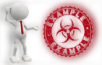 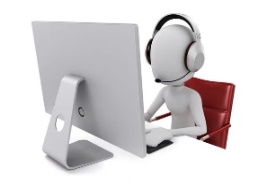 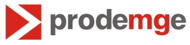 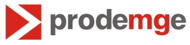 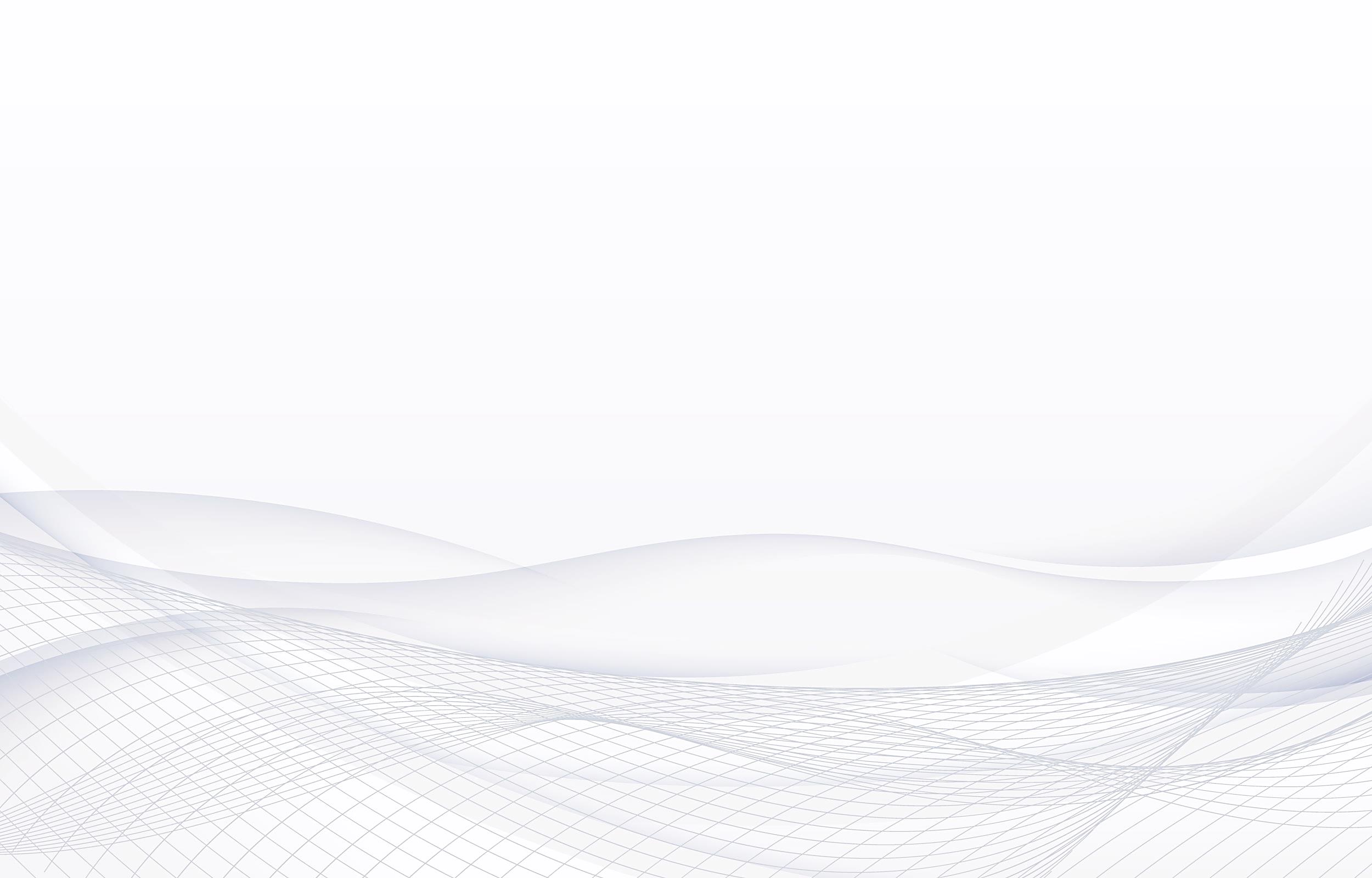 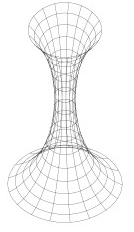 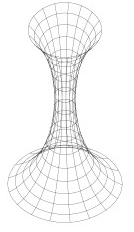 MUNDO IDEAL
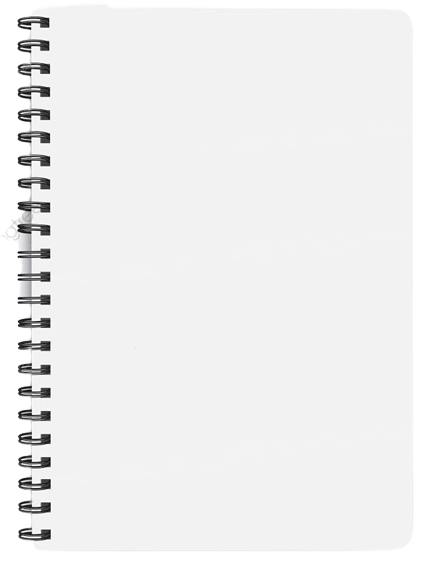 BOM ANALISTA/PROGRAMADOR
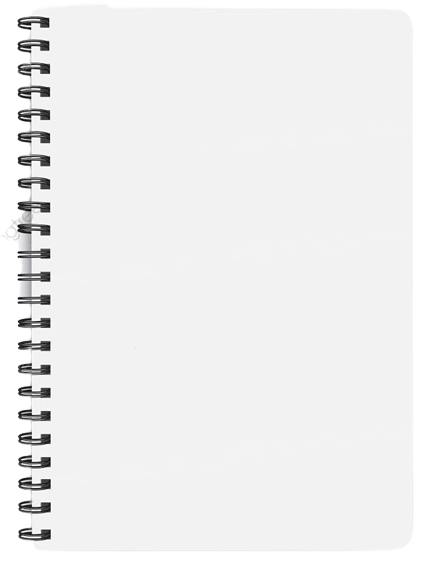 ORIENTAÇÃO A OBJETO
0500 ** ------------------------------------------------------------------ **
0510 DEFINE SUBROUTINE OBTER-DADOS-ORGAO                       /* OPCAO 01   
0520 ** ------------------------------------------------------------------ **
0530 MOVE *USER TO ASISTABC.#MATRICULA                                       
0540 *                                                                       
0550 CALLNAT 'NSISTABC' ASISTABC                    /* OBTER CODIGO DO ORGAO
0560 *                                                                       
0570 IF ASISTABC.#COD-ERRO NE 0                                              
0580   WRITE 'CODIGO ERRO....:' ASISTABC.#COD-ERRO                           
0590   WRITE 'MENSAGEM.......:' ASISTABC.#MSG-ERRO                           
0600   ESCAPE ROUTINE                                                        
0610 END-IF                                                                  
0620 *                                                                       
0630 END-SUBROUTINE                                                          
0640 ** ------------------------------------------------------------------ **
0650 DEFINE SUBROUTINE INCLUIR-USUARIO                         /* OPCAO 01   
0660 ** ------------------------------------------------------------------ **
0670 RESET ASISTJTE                                                          
0680 MOVE 01                  TO ASISTJTE.#OPERACAO            /* INCLUSAO   
0690 MOVE ASISTABC.#MATRICULA TO ASISTJTE.#MATRICULA                         
0700 MOVE ASISTABC.#ORGAO     TO ASISTJTE.#ORGAO                             
0710 *                                                                       
0720 CALLNAT 'NSISTJTE' ASISTJTE                               /* NSISTJTE   
0730 *                                                                       
0740 IF ASISTJTE.#COD-ERRO NE 0                                              
0750   WRITE 'CODIGO DO ERRO..'  ASISTJTE.#COD-ERRO                          
0760   WRITE 'MENSAGEM........'  ASISTJTE.#MSG-ERRO                          
0770 END-IF                                                                  
0780 *                                                                       
0790 END-SUBROUTINE                                                          
0800 *                                                                       
0810 END
EXEMPLO – CÓDIGO: NSISTXYZ  - AJUSTADO - NÃO COMPILADO
Programação, Como Fazer a Diferença?
0010 ** ------------------------------------------------------------------ **
0020 ** SISTEMA   : SIST - SISTEMA EXEMPLO JORNADA TECNICA                 **
0030 ** PROGRAMA  : NSISTXYZ                                               **
0040 ** ANALISTA  : RICARDO LUIZ RIBEIRO MAIA                              **
0050 ** OBJETIVO  : RECUPERAR O CODIGO DO ORGAO E EM SEGUIDA FAZER A       **
0060 **           : INCLUSAO DE UM NOVO USUARIO SE ESTE NAO EXISTIR.       **
0070 ** VERSAO    : 1.00                                                   **
0080 ** TABELAS   : SIST-TBJORNADA_TECNICA                                 **
0090 ** APLICACAO :                                                        **
0100 ** NOME JOB  : PROGRAMA ON-LINE                                       **
0110 ** ------------------------------------------------------------------ **
0120 ** ALTERACOES:                                                        **
0130 ** ------------------------------------------------------------------ **
0140 DEFINE DATA                                                             
0150 LOCAL     USING ASISTHIS  /* PARAMETER PROGRAMA NSISHIS                 
0160 *                                                                       
0170 LOCAL     USING AGP60ERR  /* PARAMETER ROTINA DE TRATAMENTO DE ERRO     
0180 LOCAL     USING LSISTERR  /* PARAMETER PROGRAMA NSISTERR - ERRO DB2     
0190 LOCAL     USING ASISTABC  /* PARAMETER PROGRAMA NSISTABC - DADOS ORGAO  
0200 LOCAL     USING ASISTJTE  /* PARAMETER PROGRAMA NSISTJTE - TABELA JT    
0210 LOCAL     USING LSISTXYZ  /* LOCAL     PROGRAMA NSISTXYZ                
0220 *                                                                       
0230 END-DEFINE                                                              
0240 *                                                                       
0250 ON ERROR                                                                
0260   MOVE *PROGRAM TO #PARM-SQLERR.#PROG-CHAMADOR                          
0270   CALLNAT 'NGP60ERR' #PARM-SQLERR                                       
0280 END-ERROR                                                               
0290 *                                                                       
0300 PERFORM VALIDAR-SITUACAO                                                
0310 PERFORM OBTER-DADOS-ORGAO                       /* NSISTABC             
0320 PERFORM INCLUIR-USUARIO                                                 
0330 *                                                                       
0340 ** ----> Soma os valores de um Usuário.                                 
0350 *                                                                       
0360 FOR #I= 01 TO #QTD-VALORES                                              
0370   COMPUTE #SOMA = #SOMA + ASISTHIS.#VALOR(#I)                           
0380 END-FOR                                                                 
0390 *                                                                       
0400 WRITE 'A SOMA TOTAL DOS VALORES É' #SOMA (EM=ZZZ.ZZZ.ZZ9,99)            
0410 *                                                                       
0420 ** ------------------------------------------------------------------ **
0430 DEFINE SUBROUTINE VALIDAR-SITUACAO                                      
0440 ** ------------------------------------------------------------------ **
0450 IF #SITUACAO EQ 01 THRU 09 BUT NOT 08                                   
0460   WRITE 'SITUACAO INVALIDA'                                             
0470 END-IF                                                                  
0480 *                                                                       
0490 END-SUBROUTINE
ETAPAS
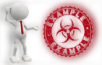 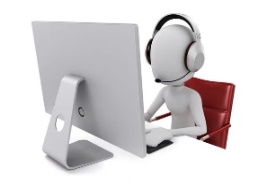 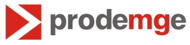 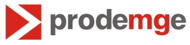 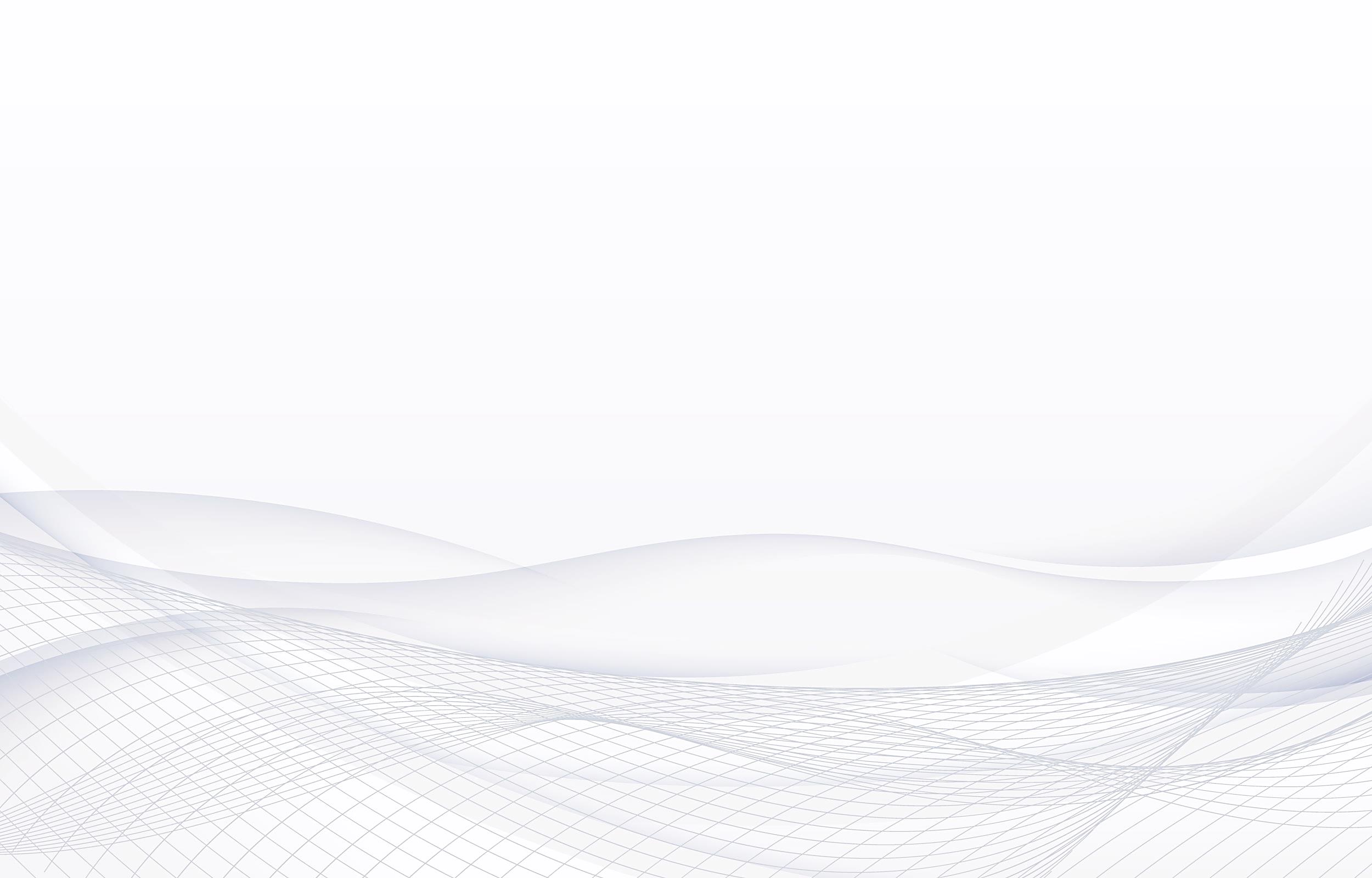 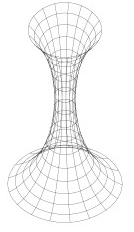 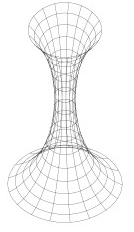 MUNDO IDEAL
ORIENTAÇÃO A OBJETO
Programação, Como Fazer a Diferença?
Acoplamento de Subclasse;
Acoplamento  Temporal;
Acoplamento Dinâmico;
Acoplamento Semântico;
Acoplamento Lógico..
CUIDADOS AO SE ESCREVER CÓDIGO
Quando se vai escrever um programa, a primeira pergunta a ser respondida é – Qual problema estou tentando resolver.
FAÇA:
Mantenha a simplicidade e legibilidade;
Siga as regras de coesão e acoplamento;
Seja  genérico, faça somente o necessário;
Faça uso de modelos incrementais;
Tenha  informação somente em um lugar;
Revise o código;
Desenvolva somente aquilo que não existe;
Reprojete as partes individuais em pequenos passos;
Se um programa recebe parâmetros; Consista a entrada;
Utilize os tipos de campos (variáveis) adequados.
EVITE:
Escrever código sem projeto suficiente;
Corrigir a menos que seja realmente um problema;
Escrever código a menos que precise dele;
Layout inconsistente e nomes confusos;
Código duplicado;
Jamais altere a apresentação e o comportamento ao mesmo tempo;  
Código Oscilante;
Código Morto;
Ignorar um erro;
Variáveis independentes.
ETAPAS
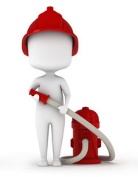 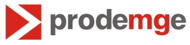 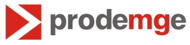 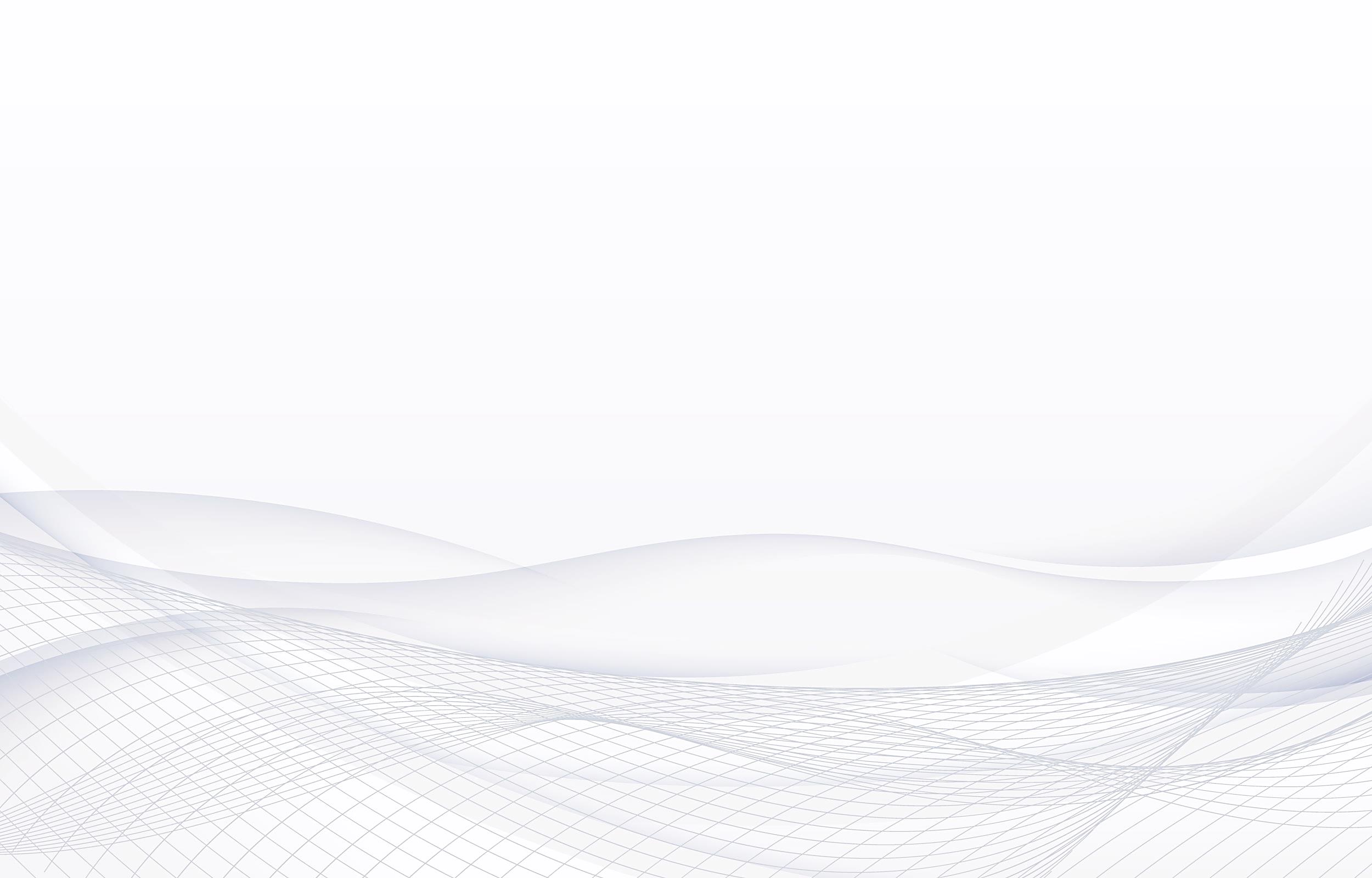 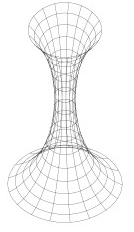 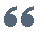 A alegria não chega apenas no encontro do achado, mas faz parte do processo da busca. E ensinar e aprender não podem dar-se fora da procura, fora da boniteza e da alegria.
Paulo Freire.
DÚVIDAS e
FIM
PERGUNTAS
ETAPAS
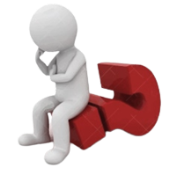 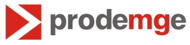 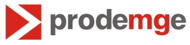